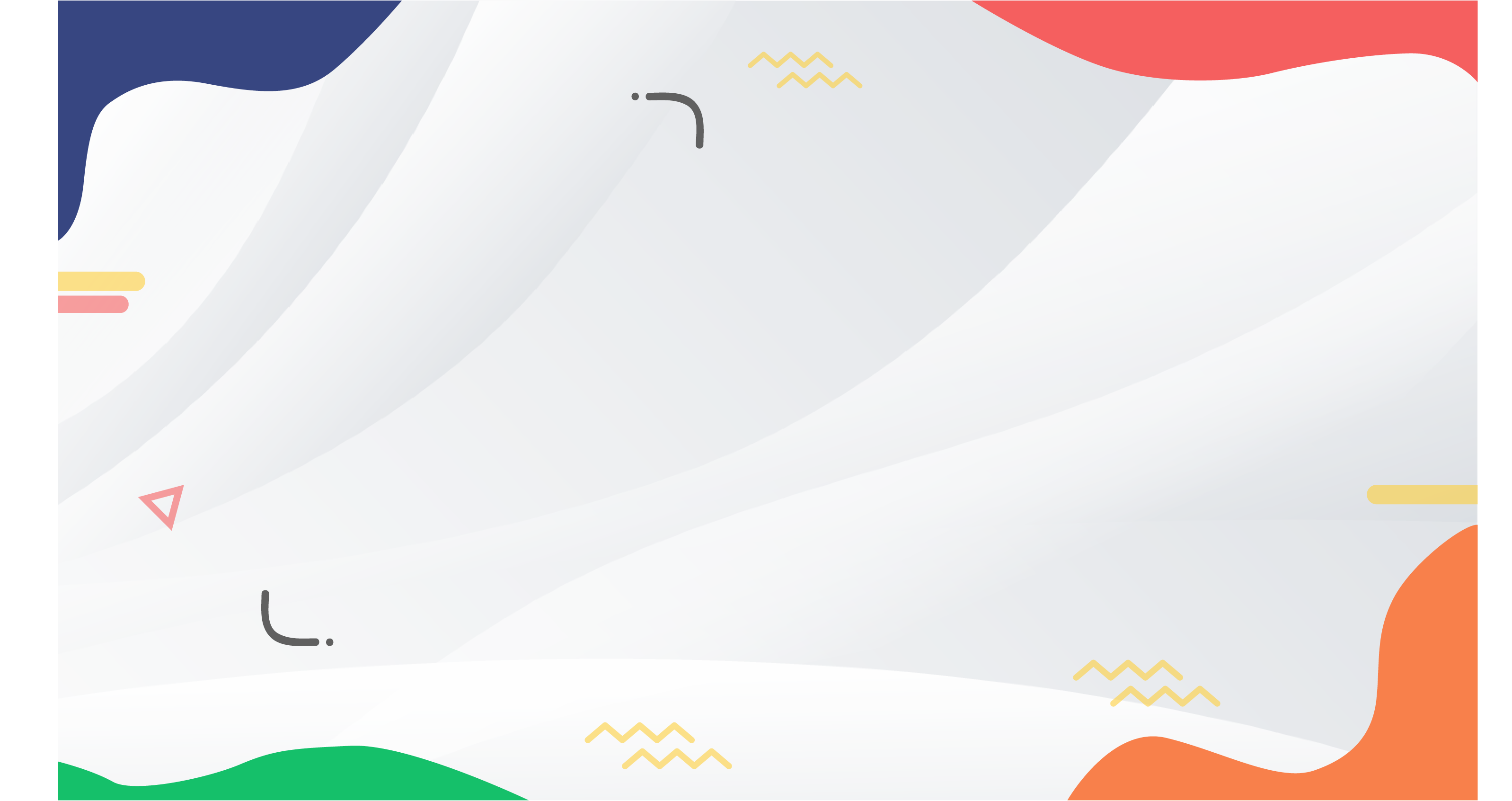 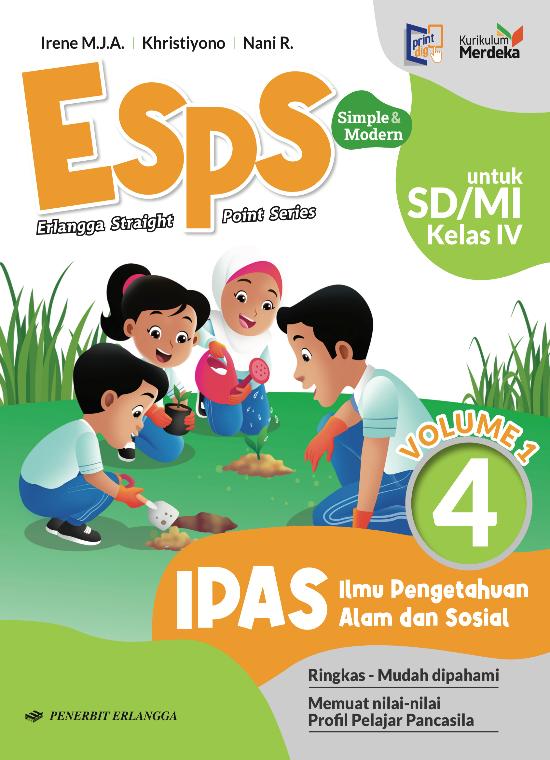 MEDIA MENGAJAR
IPAS
UNTUK SD/MI KELAS 4
Bab
1
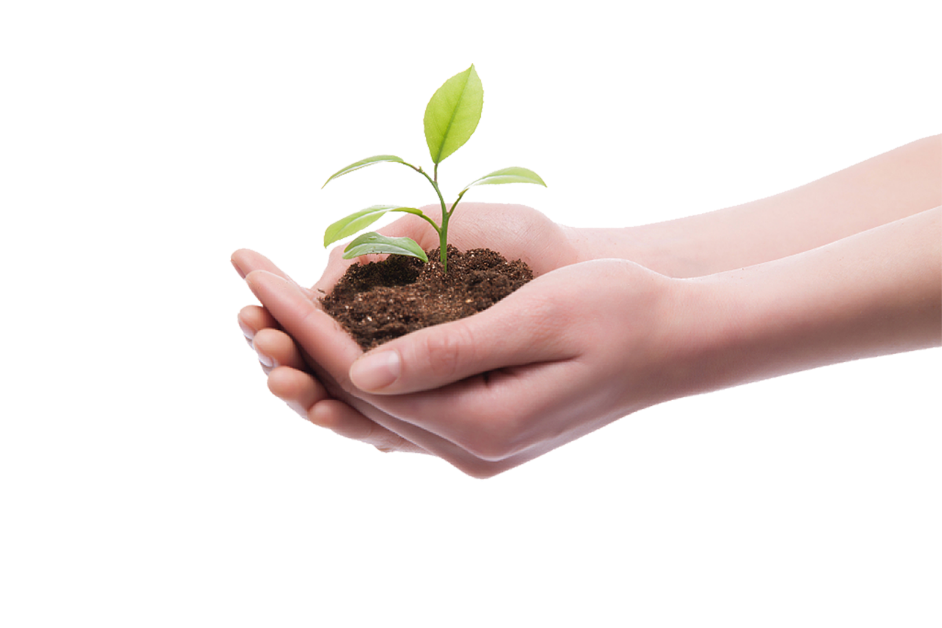 TUJUAN PEMBELAJARAN:
Mengidentifikasi bagian tubuh tumbuhan dan mendeskripsikan fungsinya.
Mendeskripsikan proses fotosintesis dan mengaitkan pentingnya proses tersebut bagi makhluk hidup.
Mengidentifikasi perkembangbiakan tumbuhan dan membuat laporannya.
Tumbuhan Sumber Kehidupan
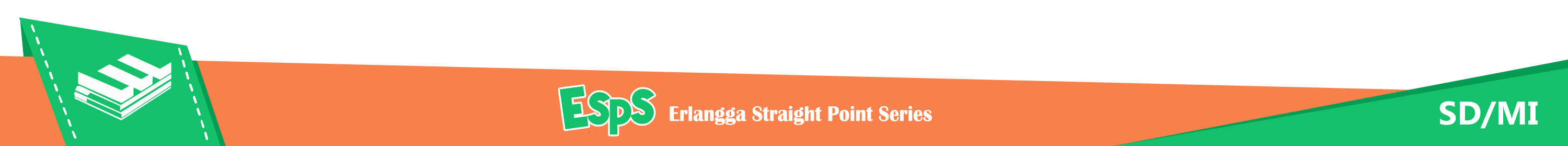 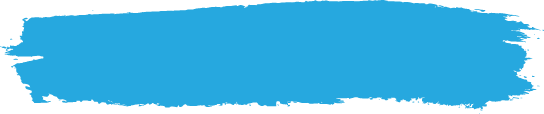 Apa yang akan kita pelajari?
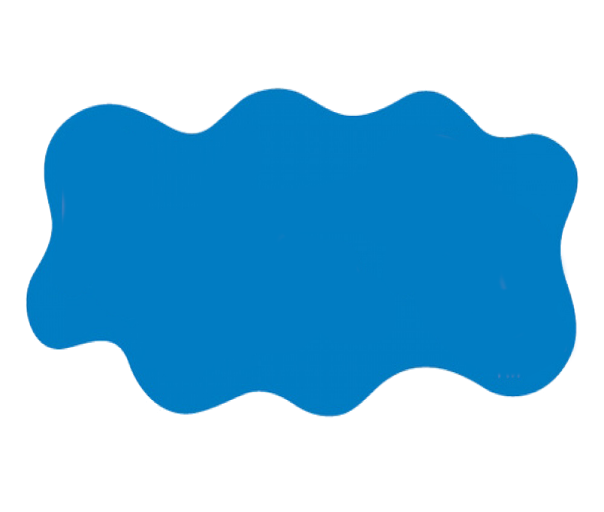 Akar
Tumbuhan Sumber Kehidupan
Bagian Tubuh Tumbuhan
Fotosintesis
Batang
Daun
Manfaat
Proses
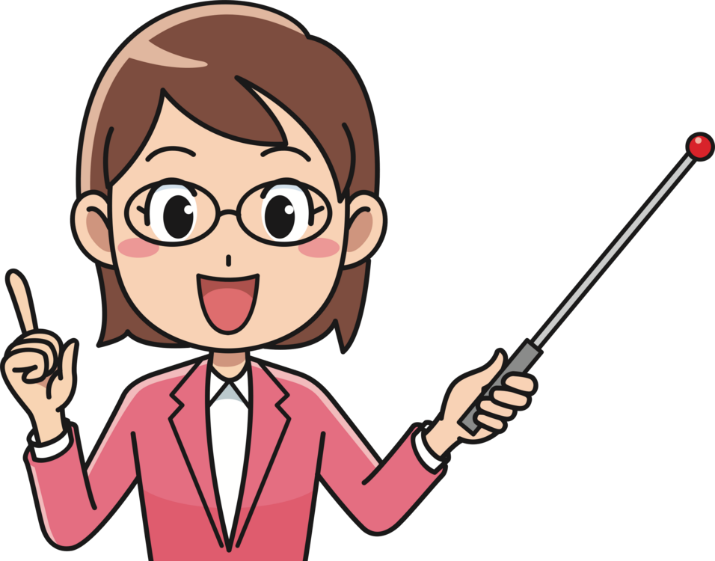 Generatif
Perkembangbiakan Tumbuhan
Vegetatif
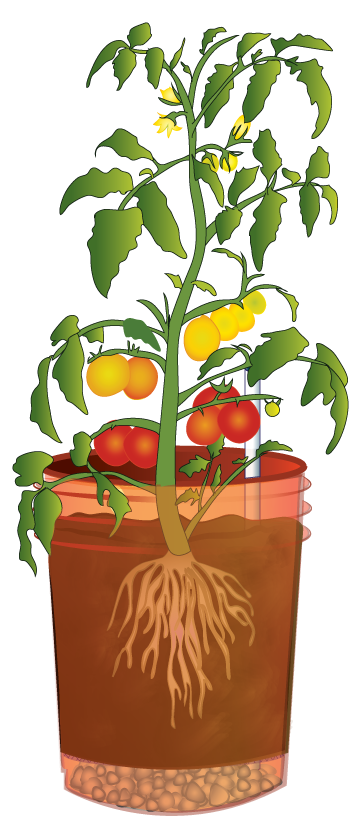 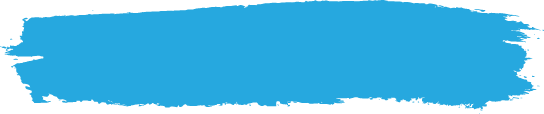 A. Bagian-Bagian Tumbuhan
DAUN
Daun berfungsi sebagai tempat fotosintesis dan organ pernapasan.
BATANG
Batang berfungsi sebagai penyokong dan pengangkut air dan zat hara dari akar ke daun, serta mengedarkan makanan dari daun ke seluruh bagian tumbuhan.
Akar berfungsi sebagai penegak tubuh tumbuhan serta pengisap air dan zat hara dari dalam tanah.
AKAR
1. Akar
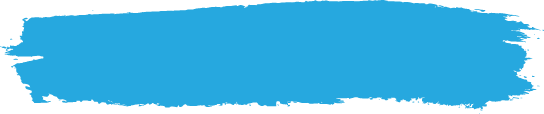 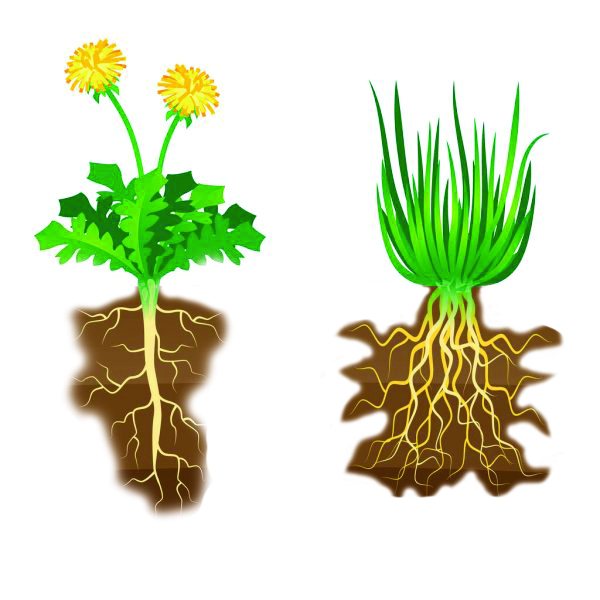 Akar adalah bagian tumbuhan yang biasanya tumbuh di dalam tanah.
Akar berdasarkan bentuknya:
Rambut akar untuk memperluas daerah penyerapan air dan zat hara.
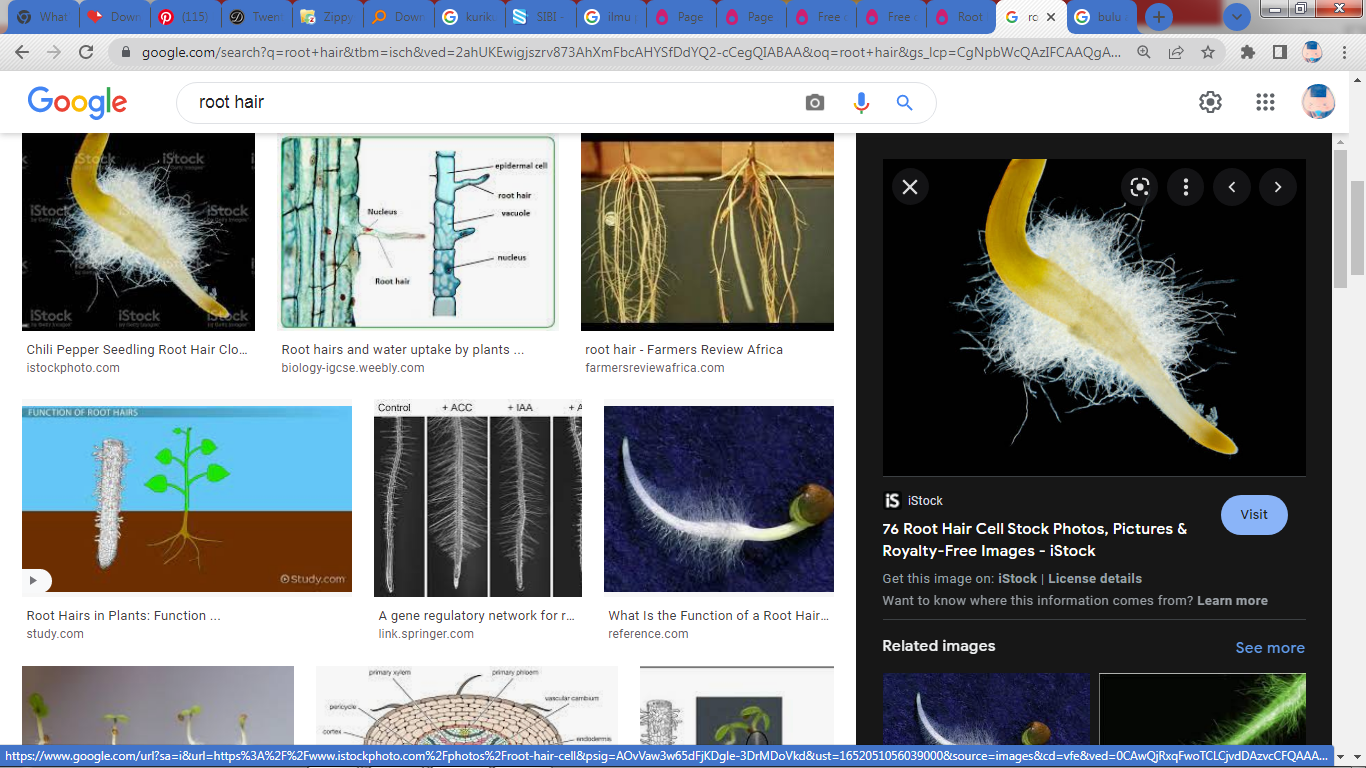 Akar tunggang
Akar serabut
2. Batang
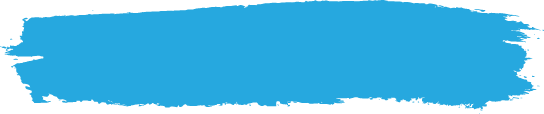 Ada dua jenis batang pada tumbuhan, yaitu batang berkayu dan batang basah.
Batang basah
Batang berkayu
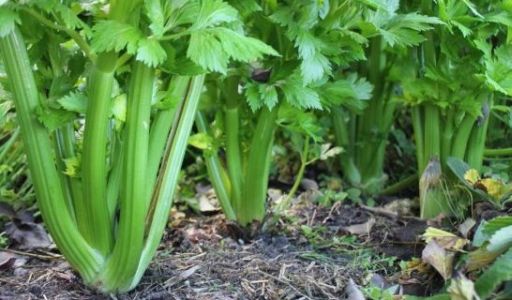 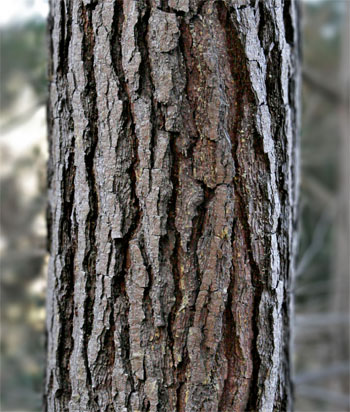 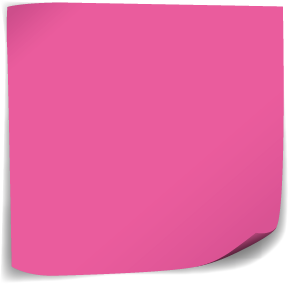 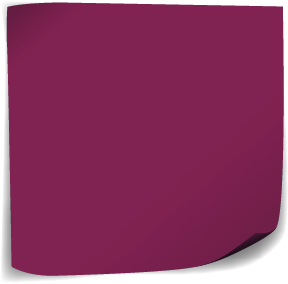 Ciri-ciri:
Batang keras
Berwarna cokelat
Sulit dipatahkan
Ciri-ciri:
Batang lunak
Berwarna hijau
Mudah dipatahkan
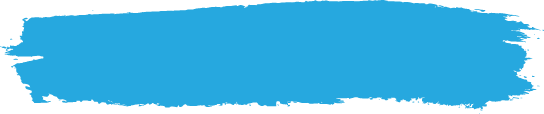 3. Daun
Daun adalah bagian tumbuhan tempat terjadinya fotosintesis.
Bentuk daun umumnya pipih dan melebar.
Daun umumnya berwarna hijau.
Tulang daun
Tangkai daun
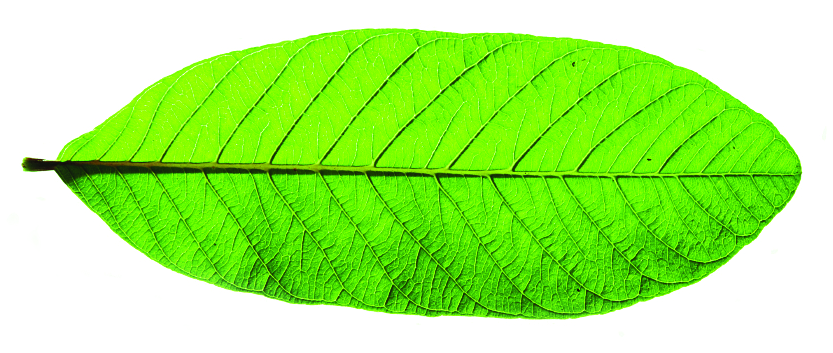 Helai daun
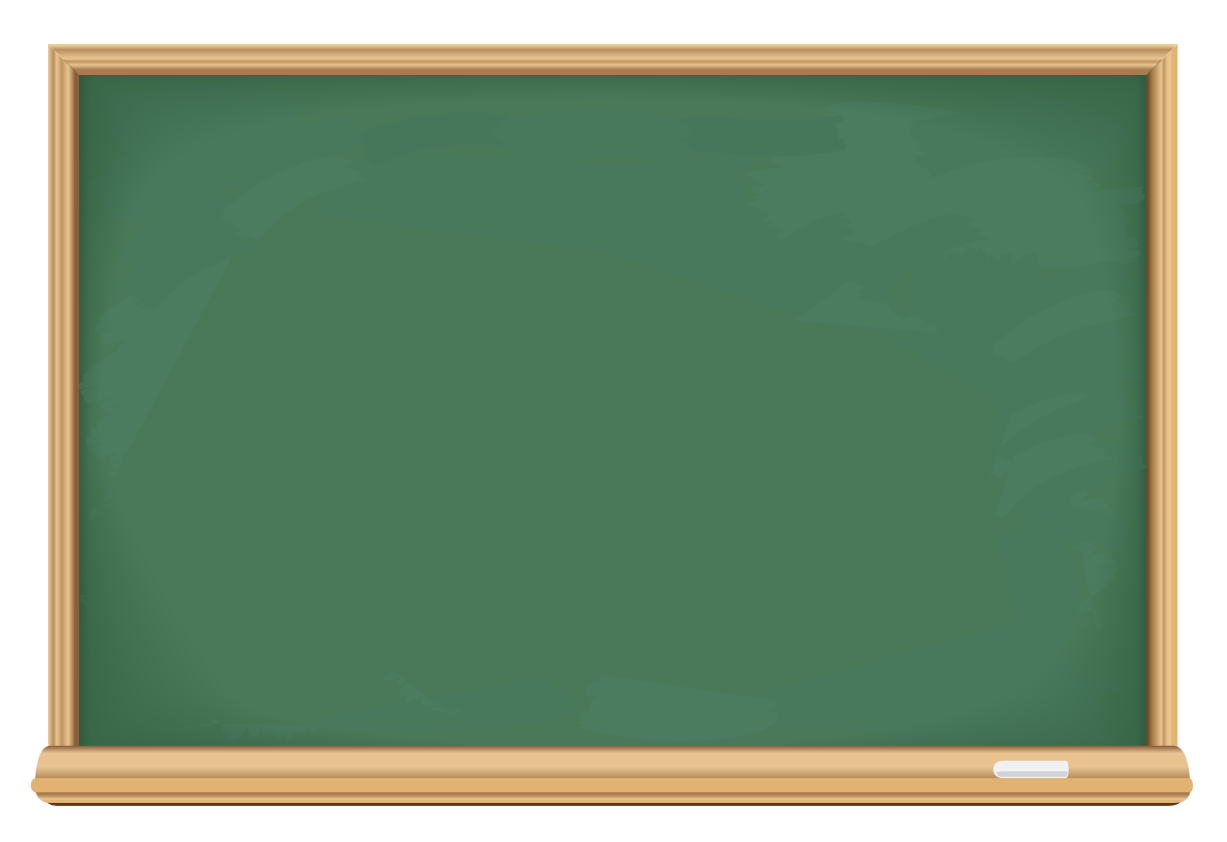 Macam-macam bentuk susunan tulang daun antara lain:
Tulang daun menyirip
Tulang daun menjari
Tulang daun melengkung
Tulang daun sejajar
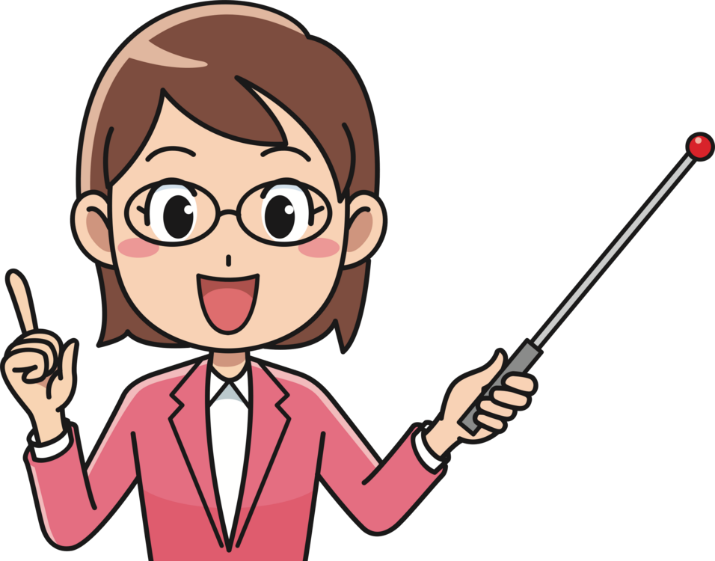 Tulang Daun Menyirip
Tulang daun menyirip berbentuk seperti susunan sirip ikan.
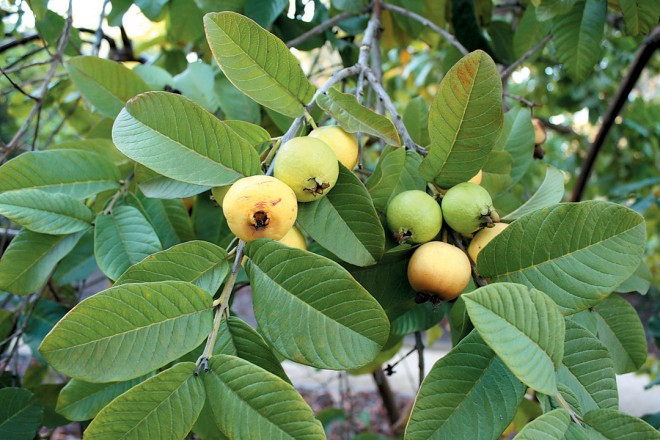 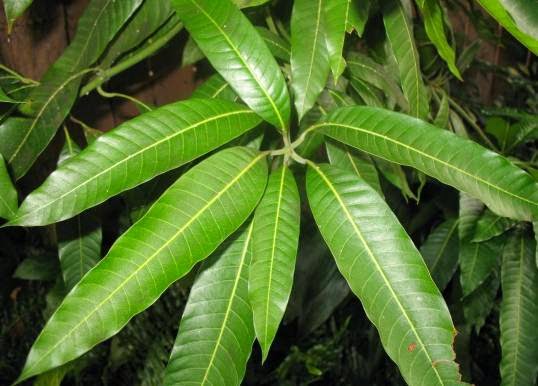 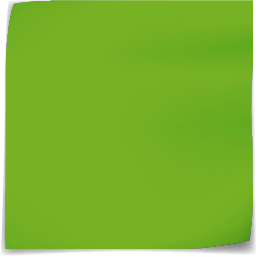 Daun jambu
Contohnya adalah daun mangga, daun jambu, daun nangka.
Daun mangga
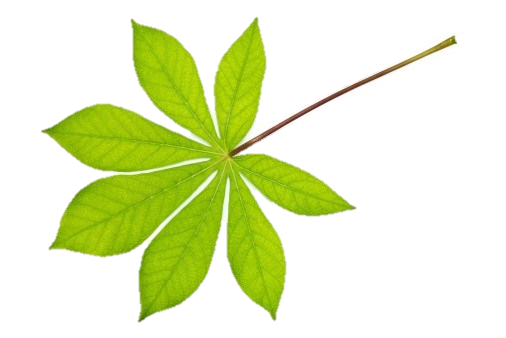 Tulang Daun Menjari
Bentuk tulang daun menjari seperti susunan jari-jari tangan.
Daun singkong
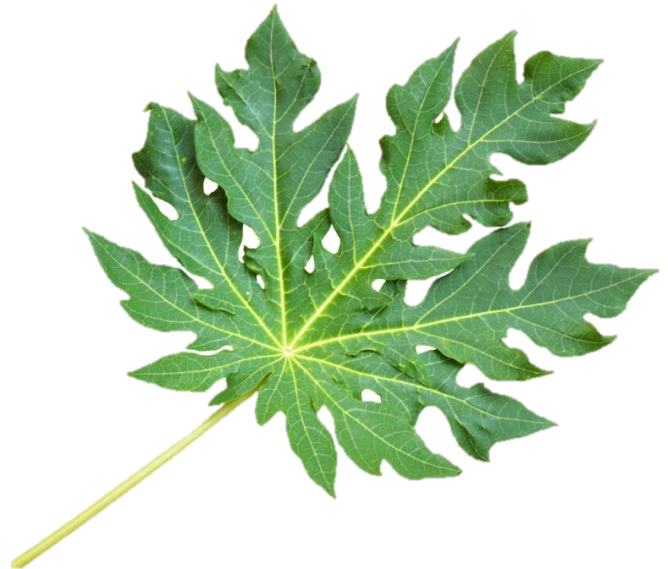 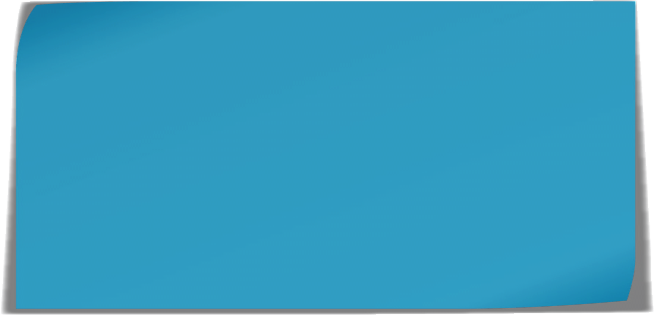 Contohnya adalah daun pepaya, daun singkong, dan daun jarak.
Daun pepaya
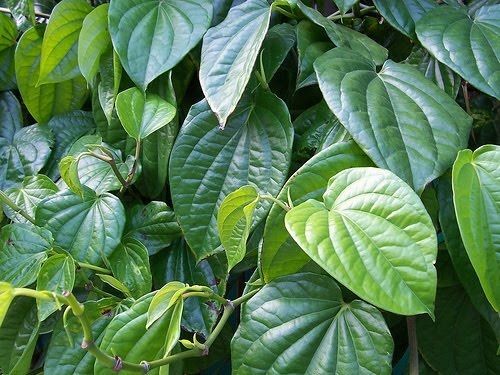 Tulang Daun Melengkung
Bentuk tulang daun melengkung seperti garis-garis lengkung. Ujung-ujung tulang daun terlihat menyatu.
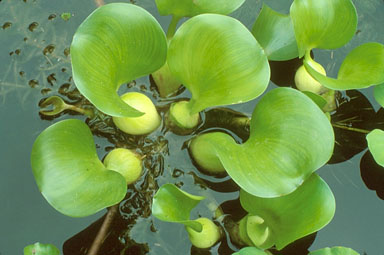 Daun sirih
Daun eceng gondok
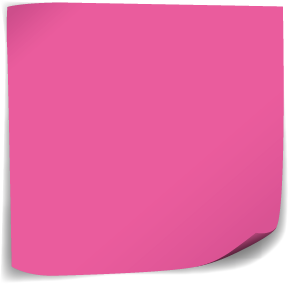 Contohnya adalah daun sirih, eceng gondok, dan daun genjer.
Tulang Daun Sejajar
Bentuk tulang daun sejajar seperti garis-garis lurus yang sejajar.
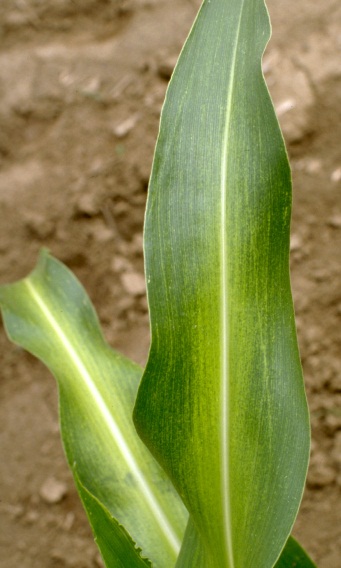 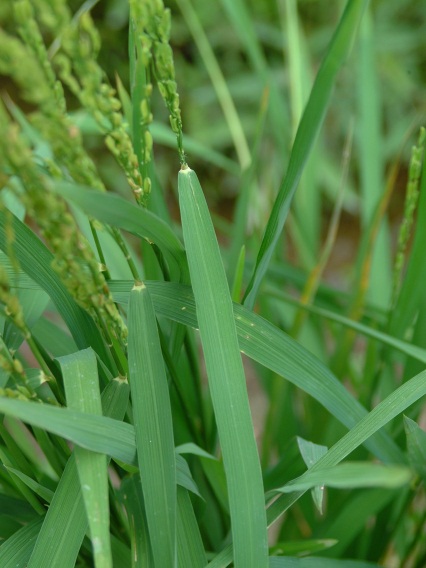 Daun padi
Daun jagung
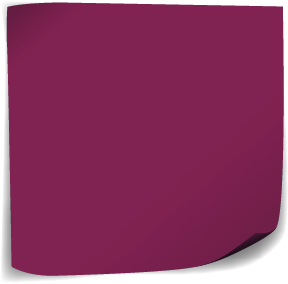 Contohnya adalah daun padi, jagung, dan semua jenis rumput.
Berdasarkan jumlah helai daun:
Daun majemuk
Satu tangkai terdiri atas banyak daun.
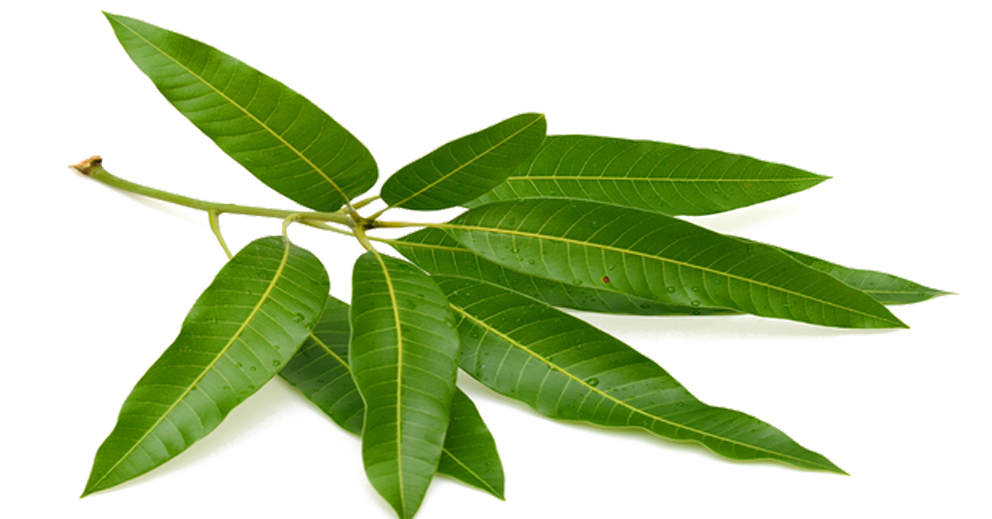 Contoh: daun mangga
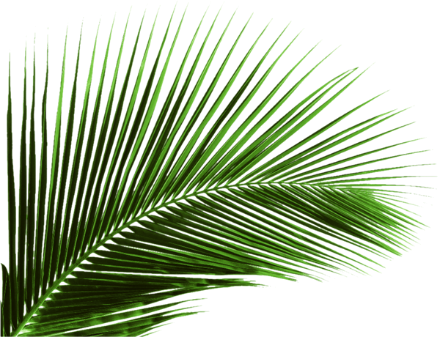 Daun tunggal
Satu tangkai terdiri atas satu daun.
Contoh: daun kelapa
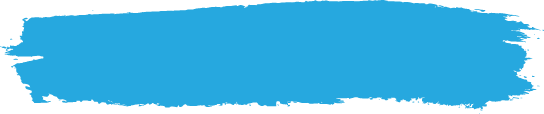 B. Fotosintesis, Proses Paling Penting di Bumi
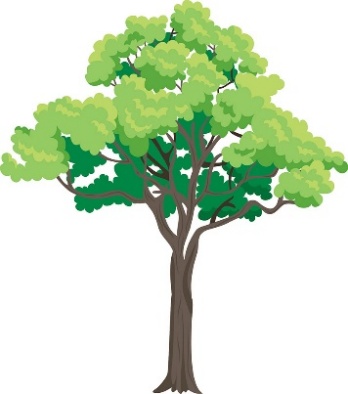 Makhluk hidup yang dapat membuat makanannya sendiri
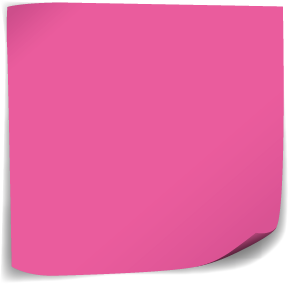 Berdasarkan Cara Makhluk Hidup Memperoleh Makanan
Autotrof
Makhluk hidup yang tidak dapat membuat makanannya sendiri.
Heterotrof
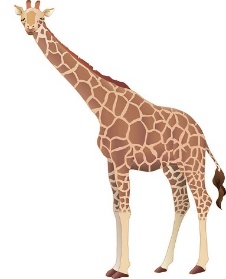 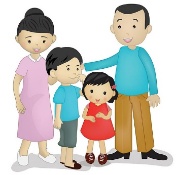 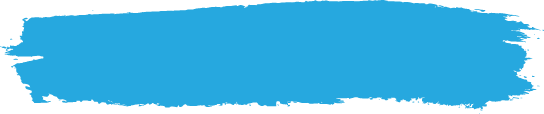 1. Fotosintesis
Energi cahaya
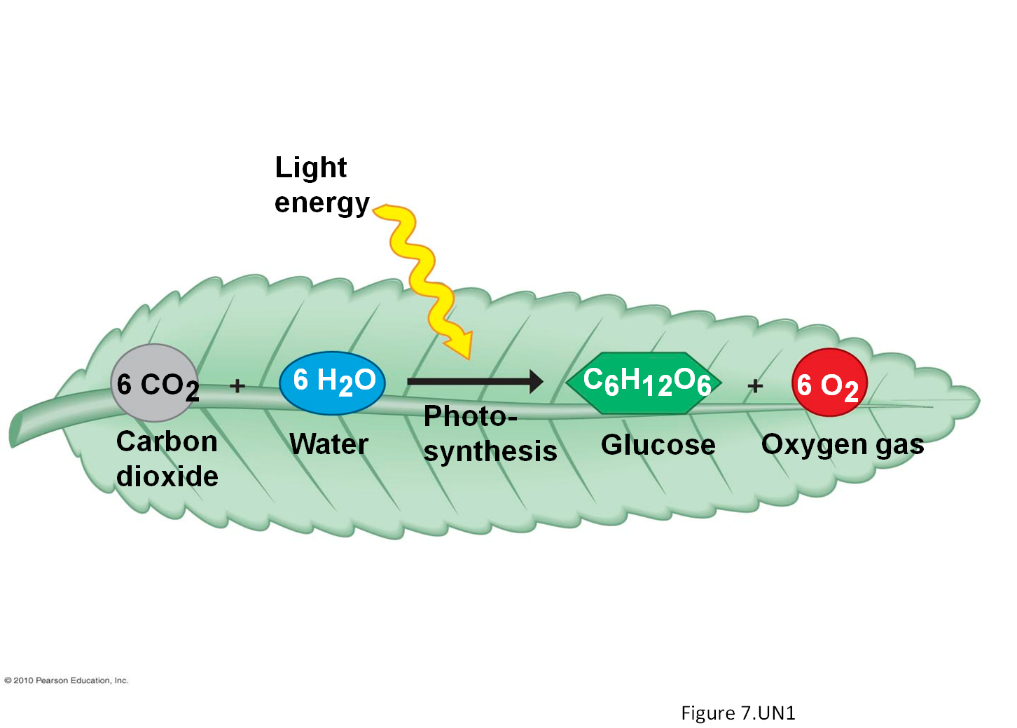 Proses pembuatan makanan oleh tumbuhan dengan menggunakan cahaya matahari, air, dan karbon dioksida.
Fotosintesis terjadi di daun.
Diserap klorofil yang ada di kloroplas
Oksigen
Air
Glukosa
Karbon dioksida
Tumbuhan mengubah energi cahaya menjadi energi kimia.
CO2
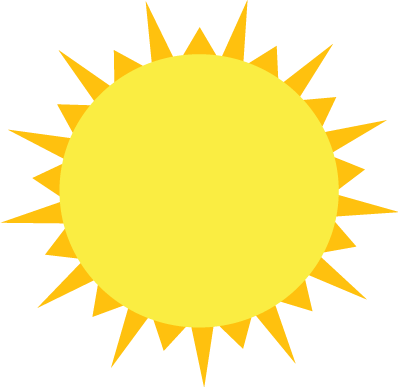 Cahaya matahari
diserap oleh kloroplas
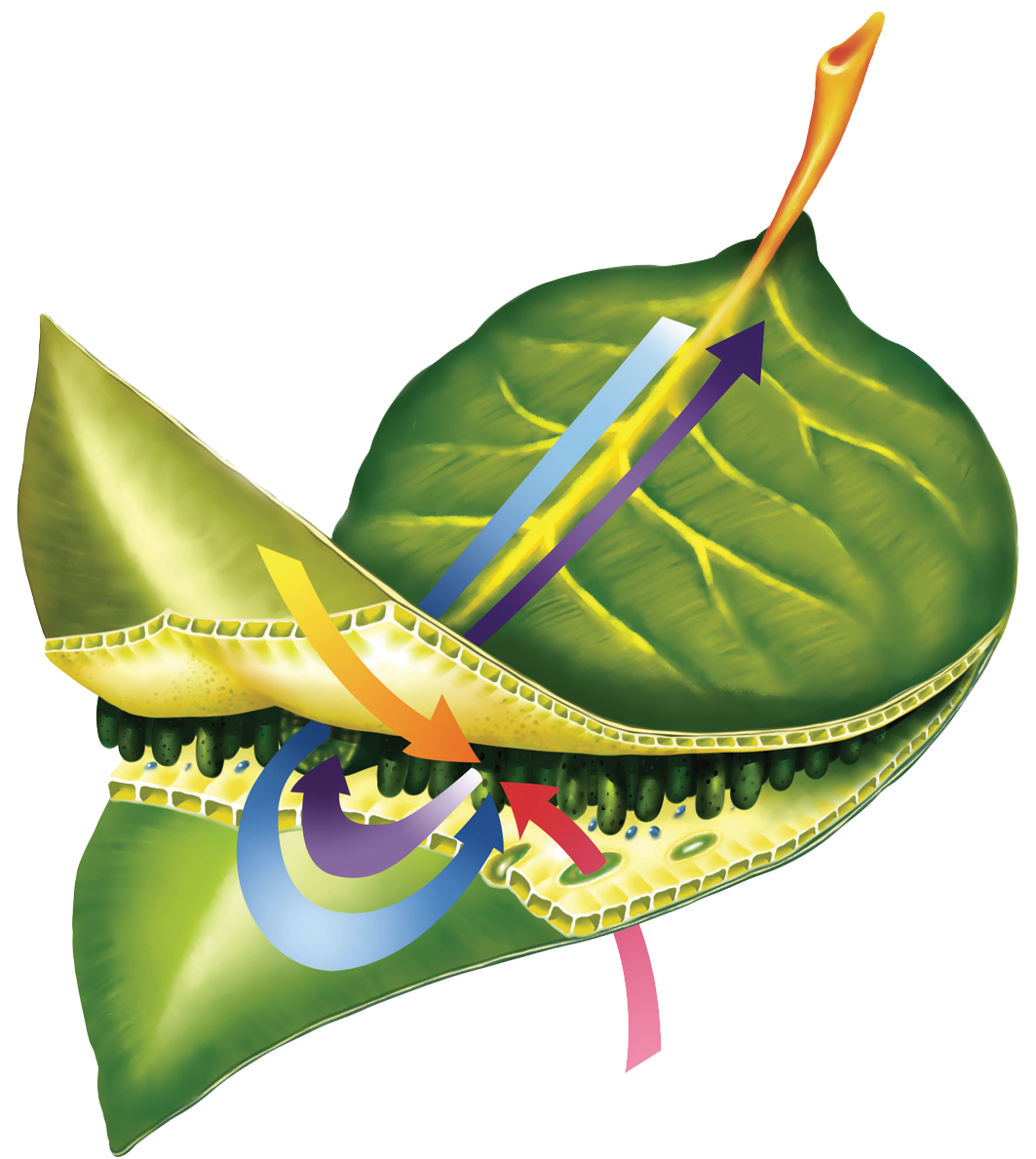 Glukosa akan disalurkan ke seluruh tubuh tumbuhan melalui pembuluh floem.
Air  +
Karbon dioksida
diperoleh dari udara.
Gas CO2 diserap melalui stomata dan lentisel
Oksigen hasil fotosintesis
dilepaskan ke udara.
Glukosa  +
O2
AIR + KARBON DIOKSIDA 

KARBOHIDRAT + OKSIGEN
➔
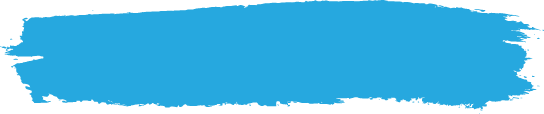 2. Manfaat Fotosintesis
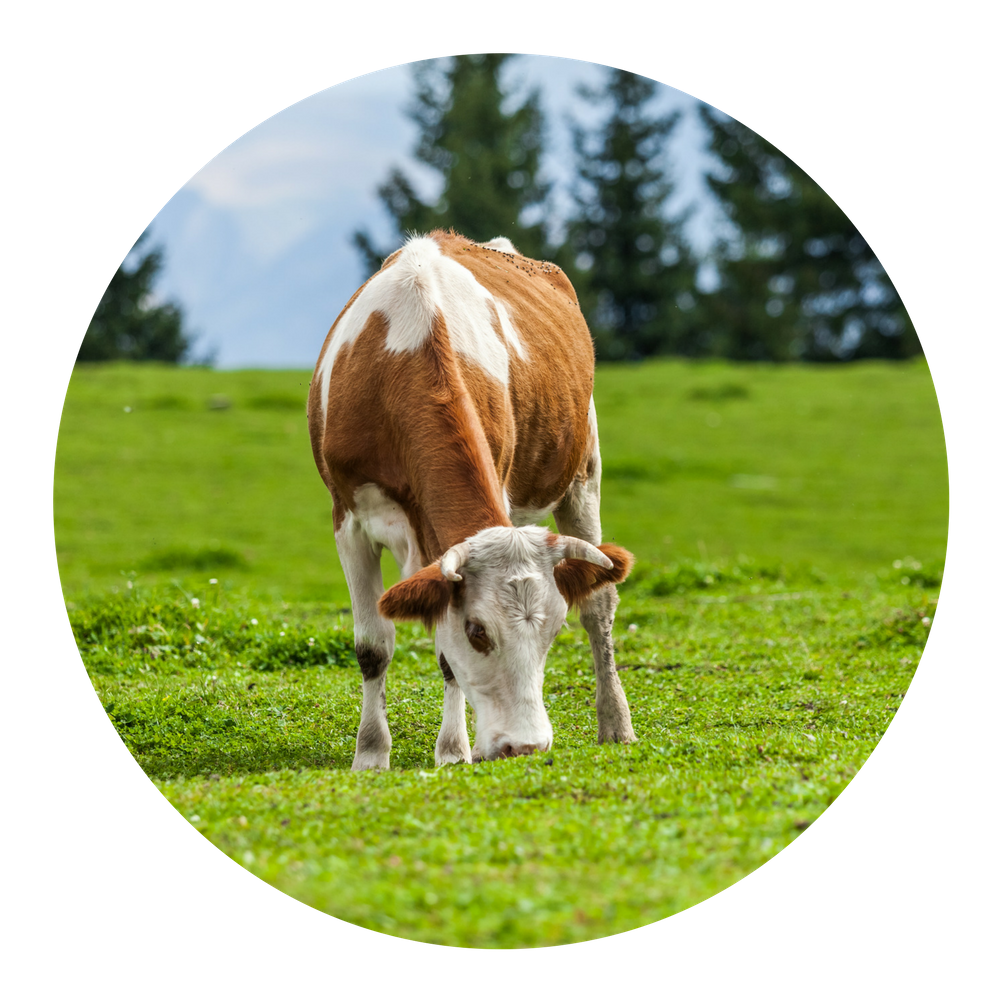 a. Tumbuhan sebagai Sumber Makanan
Kelebihan karbohidrat hasil fotosintesis akan disimpan di berbagai bagian tumbuhan dalam bentuk zat tepung (amilum).
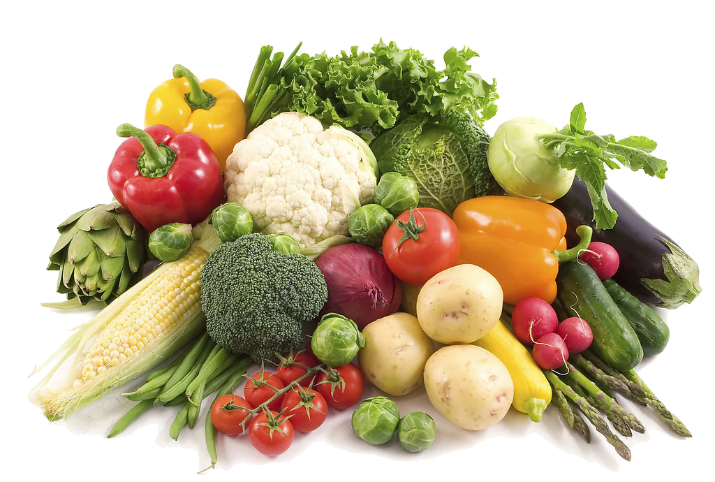 b. Tumbuhan sebagai Produsen dalam Rantai Makanan
c. Tumbuhan sebagai Pembersih Udara
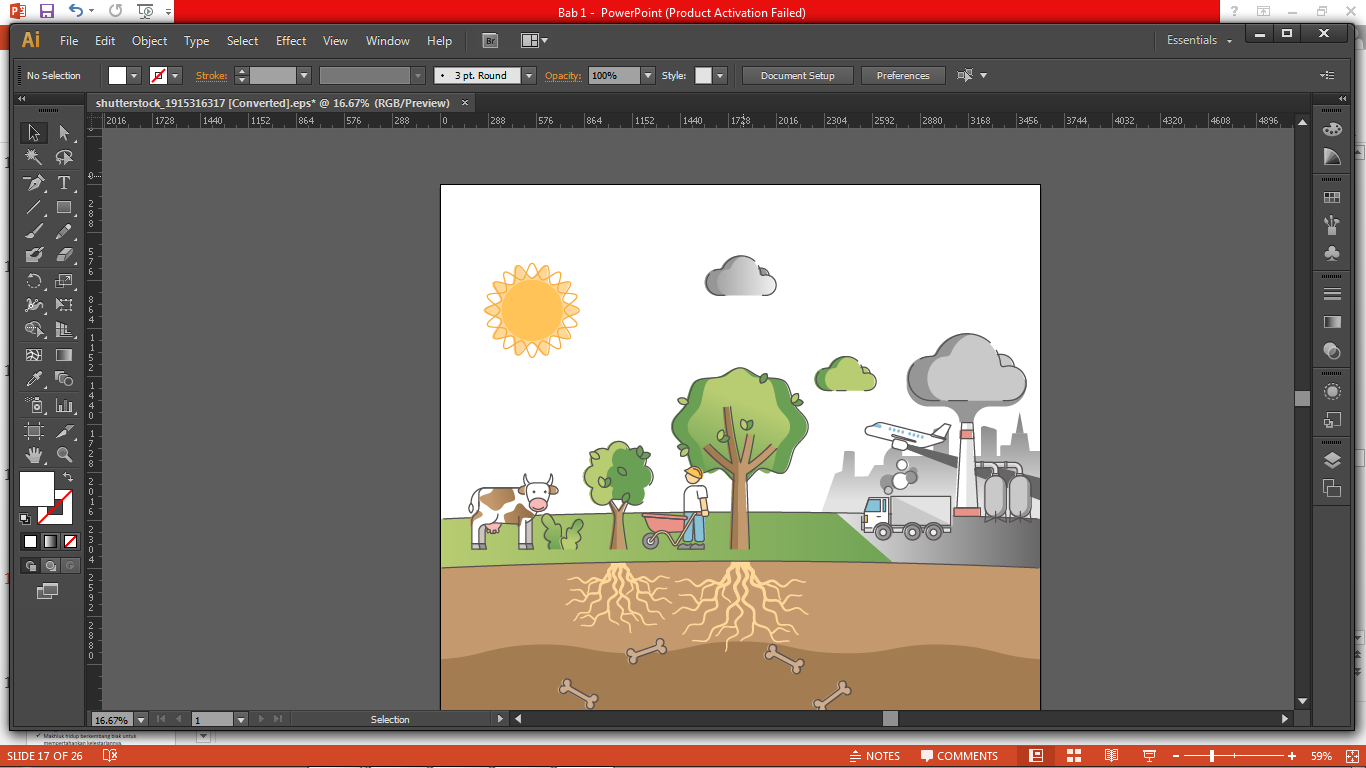 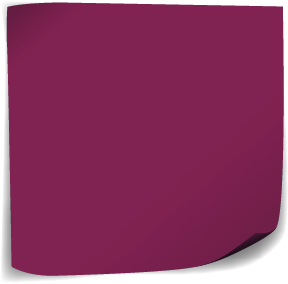 Karbon dioksida dari hasil pernapasan makhluk hidup, asap pabrik, dan asap kendaraan diserap oleh tumbuhan.
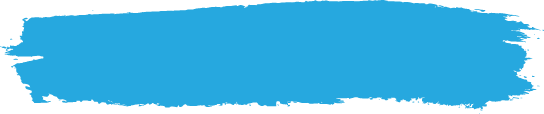 C. Perkembangbiakan Tumbuhan
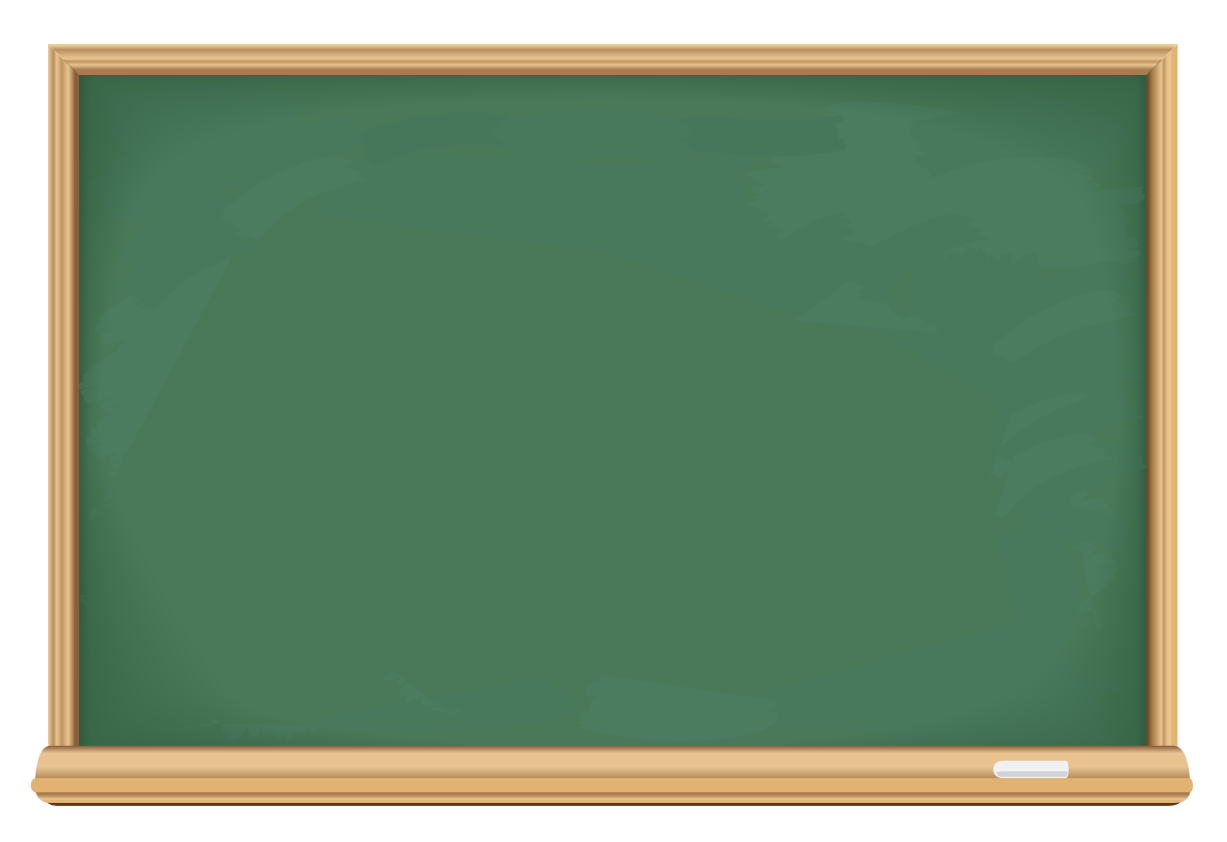 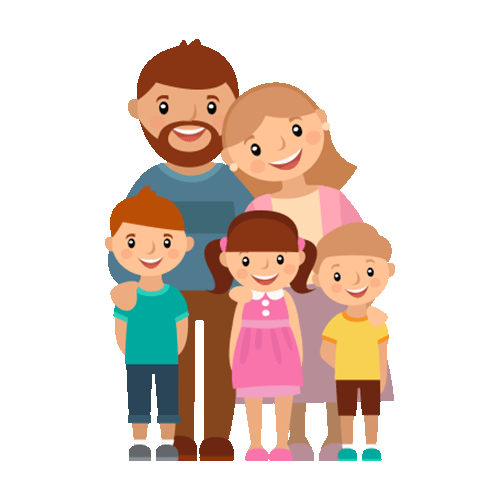 Perkembangbiakan adalah kemampuan makhluk hidup memperbanyak diri dengan menghasilkan keturunan baru.
Makhluk hidup berkembang biak untuk mempertahankan kelestariannya.
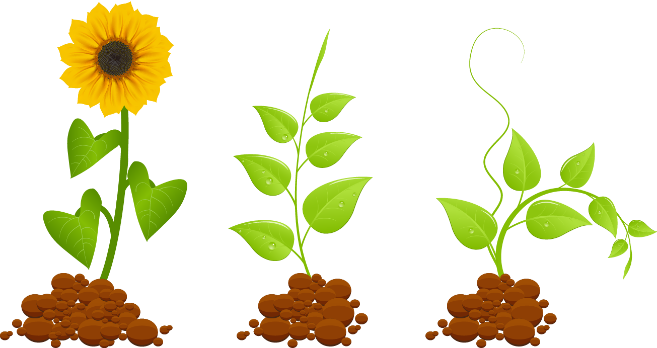 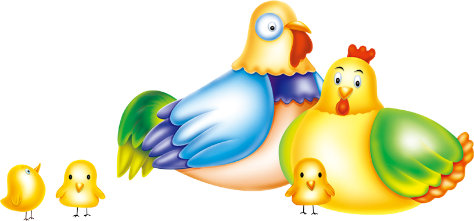 Perkembangbiakan Tumbuhan
Generatif
Vegetatif
Alami
Buatan
Perkembangbiakan generatif melibatkan induk jantan dan induk betina.
Perkembangbiakan vegetatif tanpa melibatkan induk jantan dan induk betina.
1. Perkembangbiakan Secara Generatif
a. Bunga dan bagian-bagiannya
Tangkai putik
Putik
Kepala putik
Ciri perkembangbiakan generatif pada tumbuhan adalah munculnya bunga.
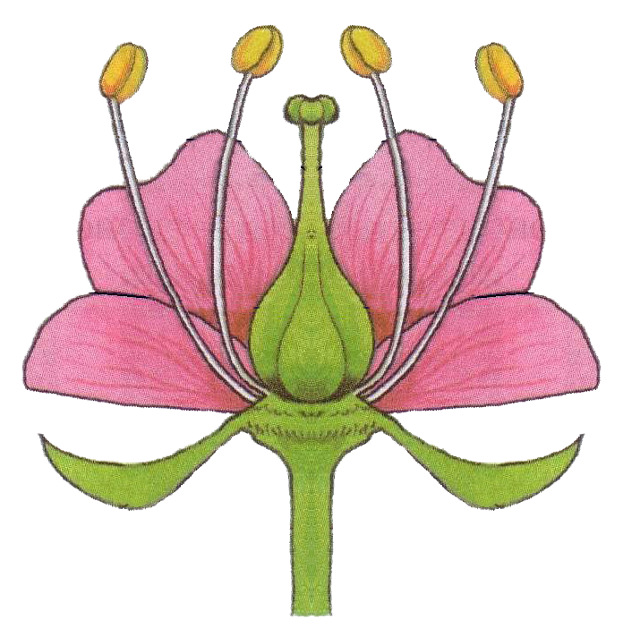 Kepala sari
Benang sari
Tangkai sari
Bagian bunga yang berperan dalam perkembangbiakan generatif yaitu putik dan benang sari.
Mahkota
Kelopak
Tangkai
Berdasarkan kelengkapan bagian-bagiannya:
Bunga tidak lengkap
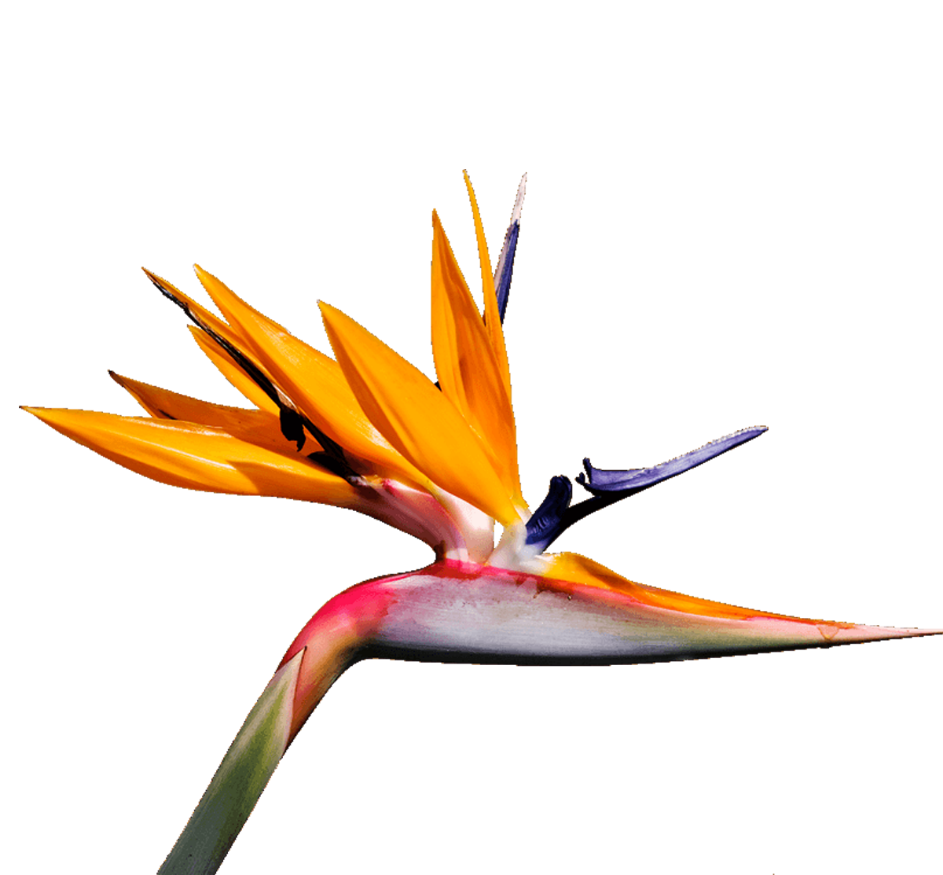 Bunga lengkap
Tidak memiliki salah satu bagian bunga.
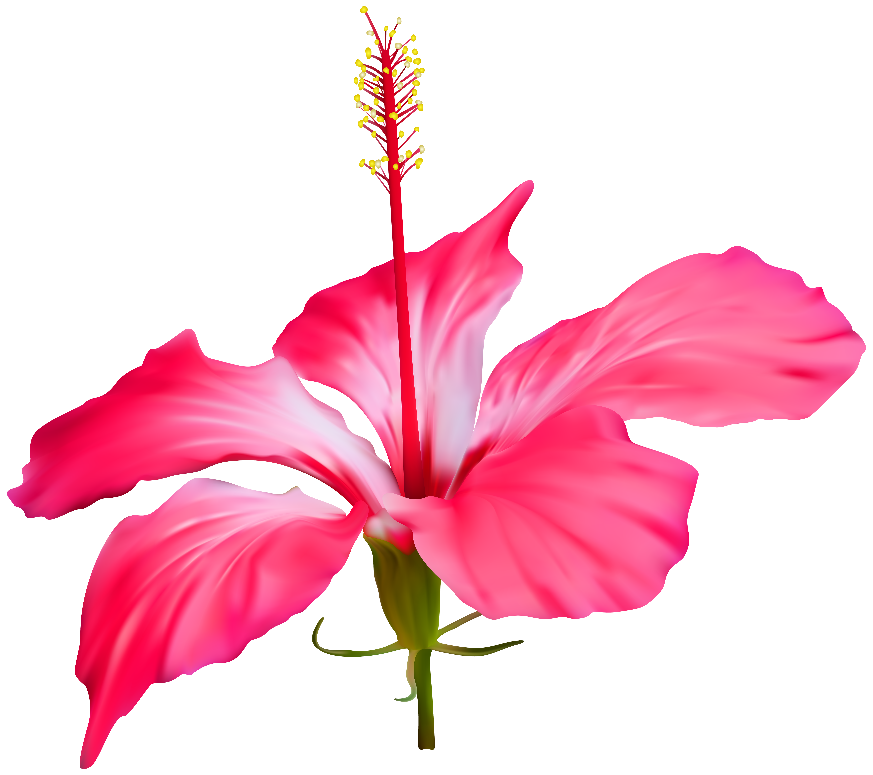 Memiliki semua bagian bunga.
Contoh: bunga kembang sepatu.
Contoh: bunga burung surga tidak memiliki kelopak.
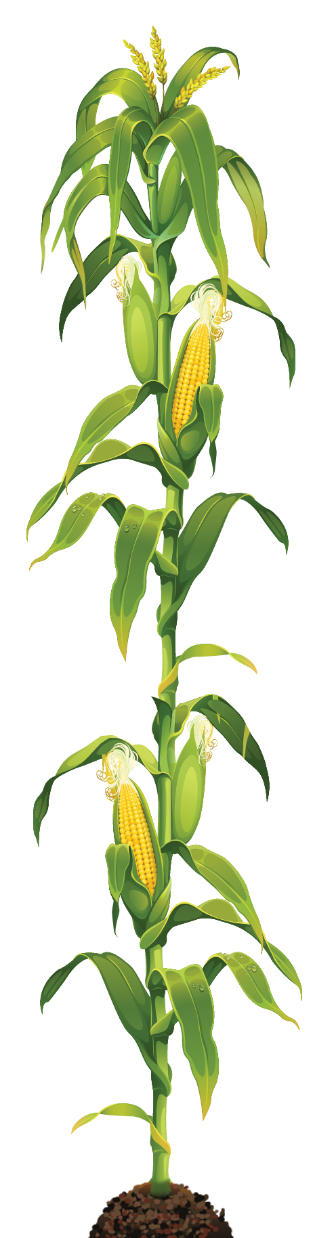 Berdasarkan alat perkembangbiakannya:
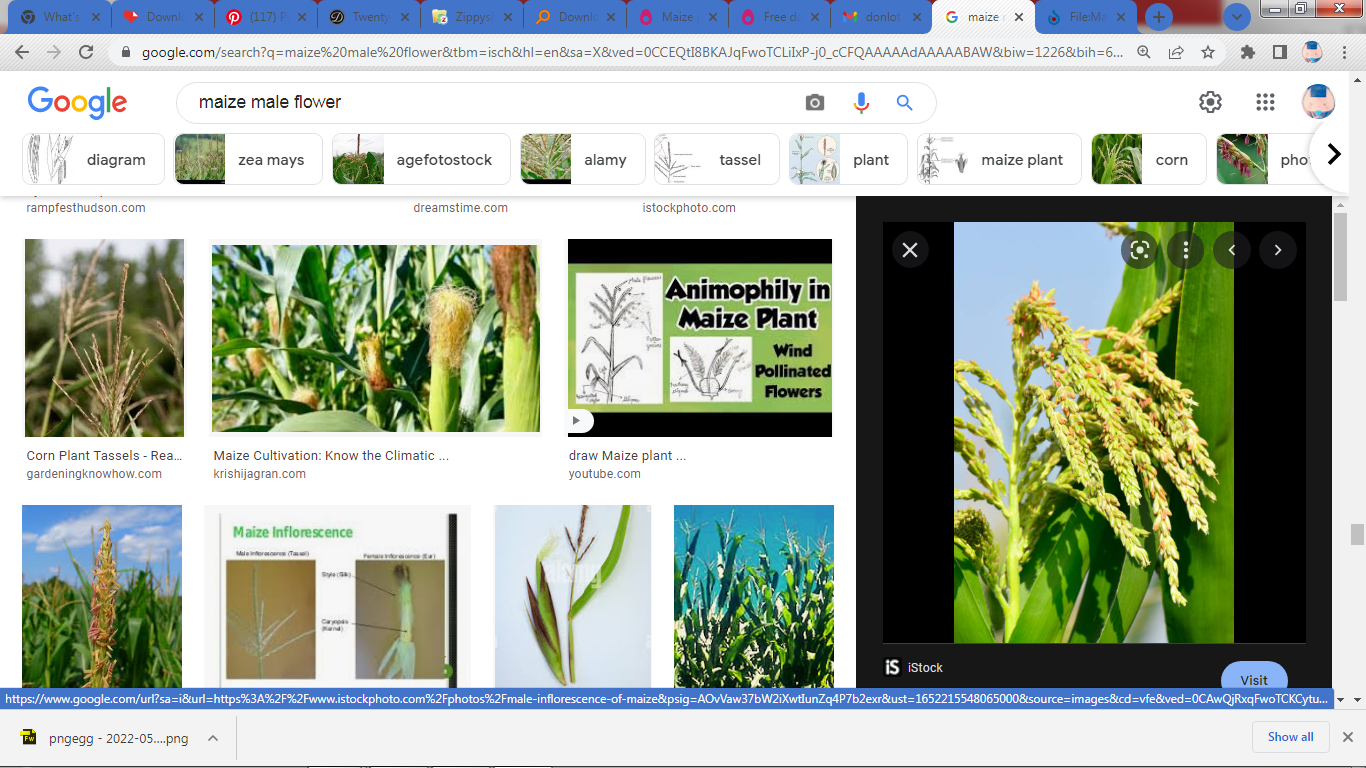 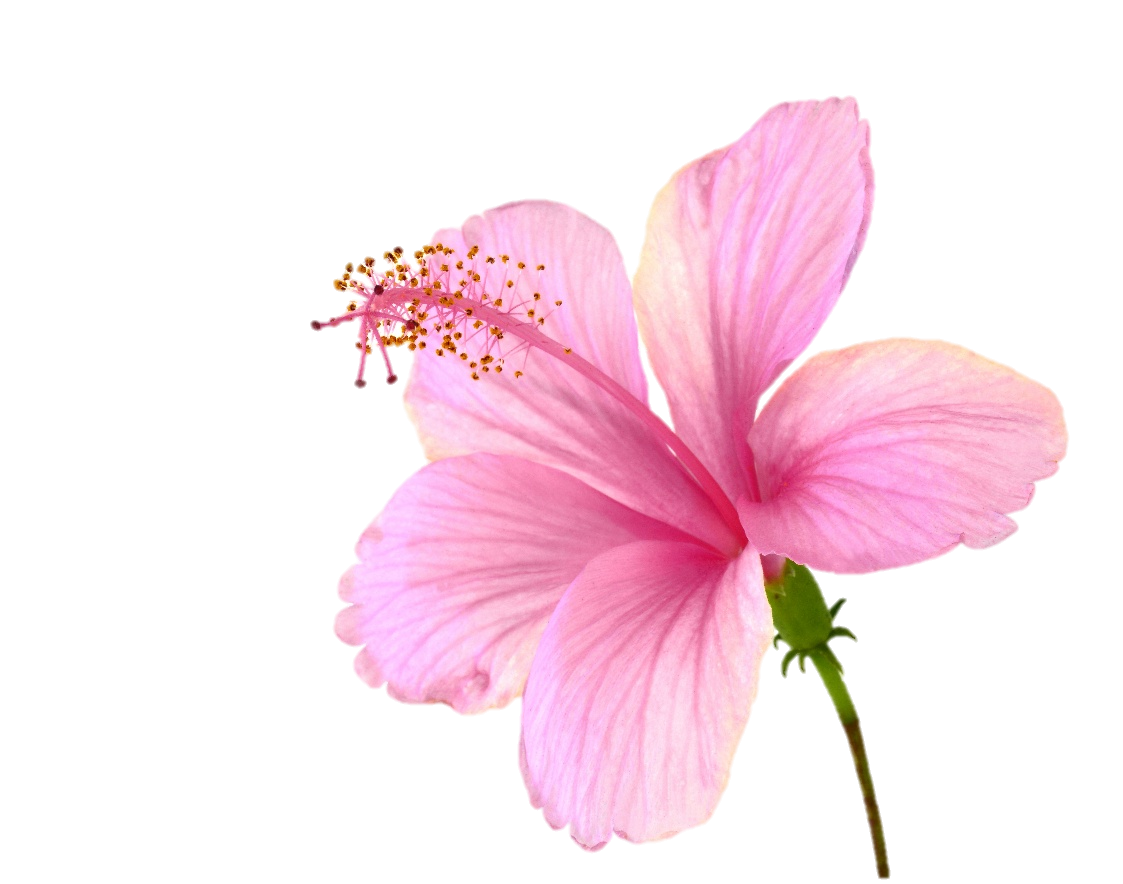 Bunga sempurna
Bunga jantan
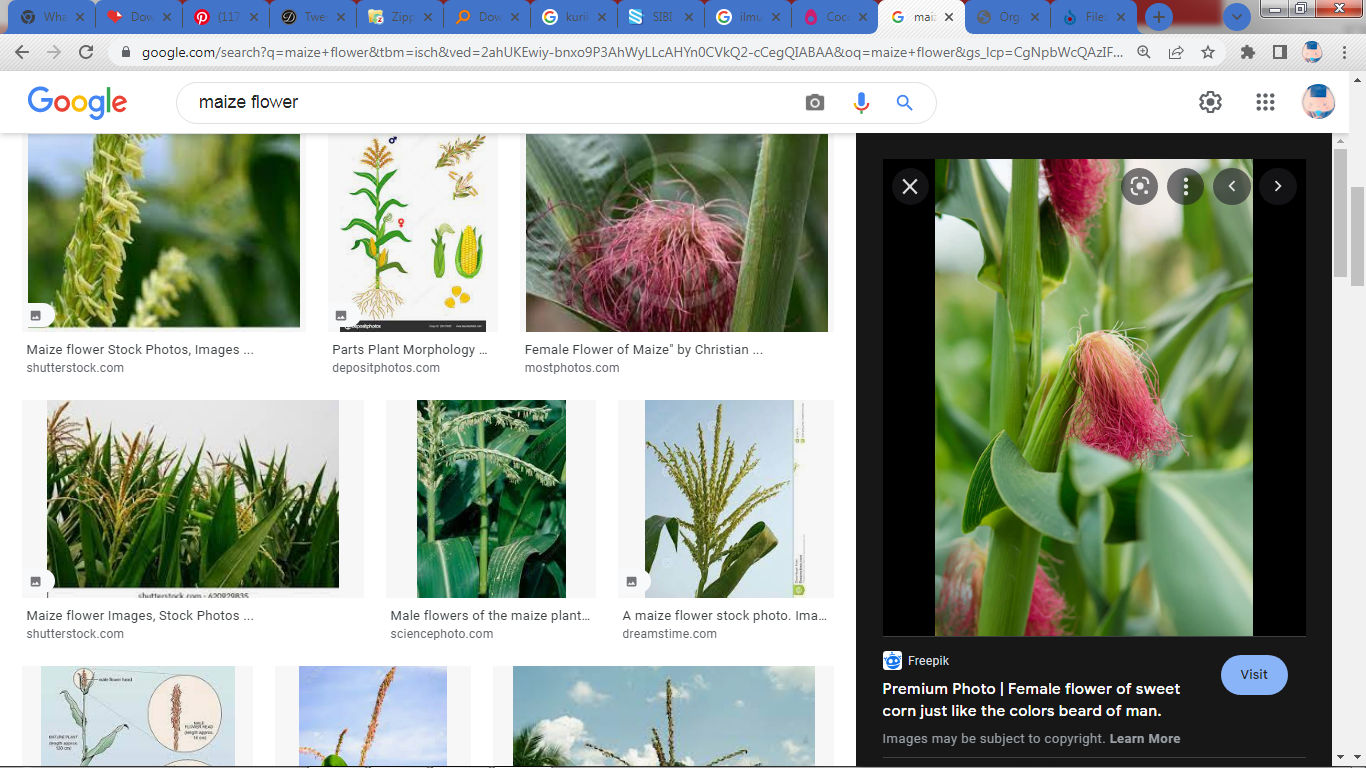 Bunga tidak sempurna
Bunga betina
b. Proses penyerbukan dan pembuahan pada bunga
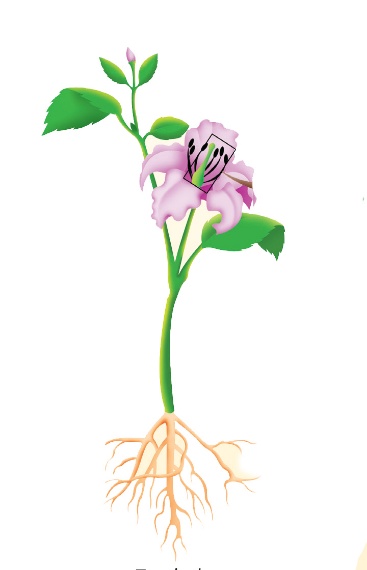 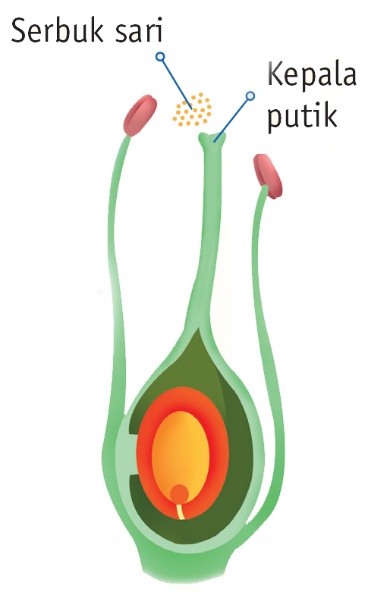 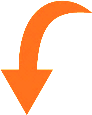 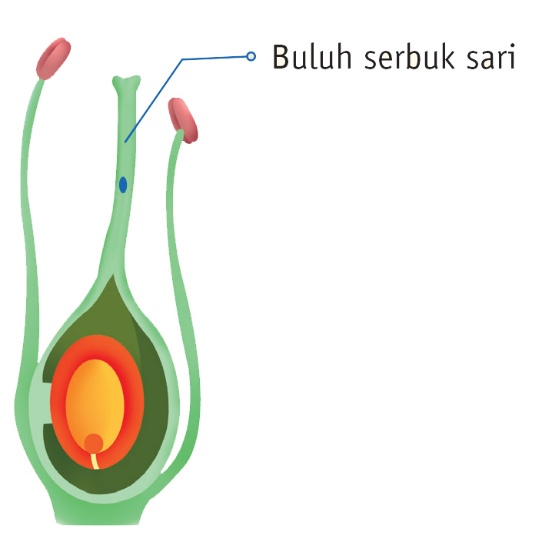 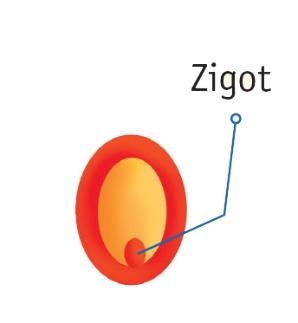 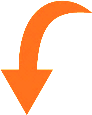 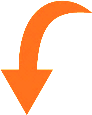 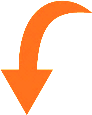 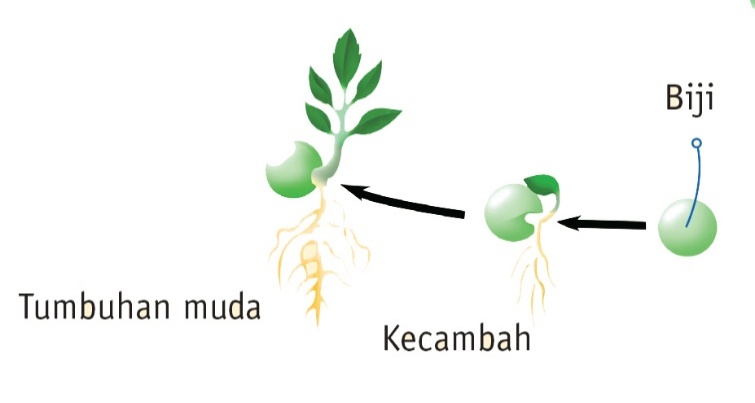 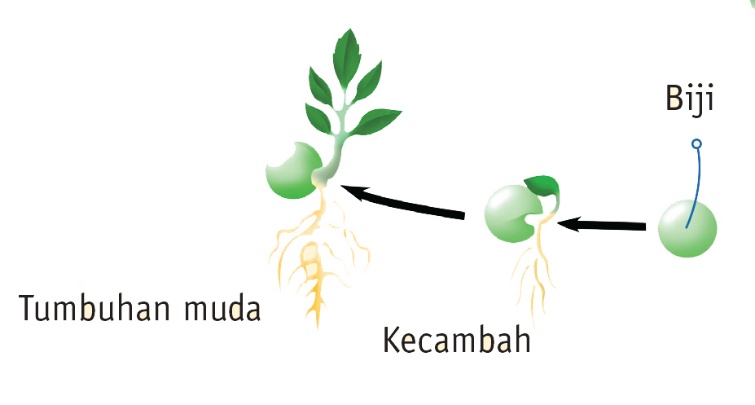 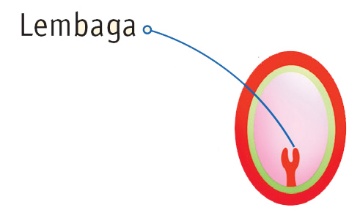 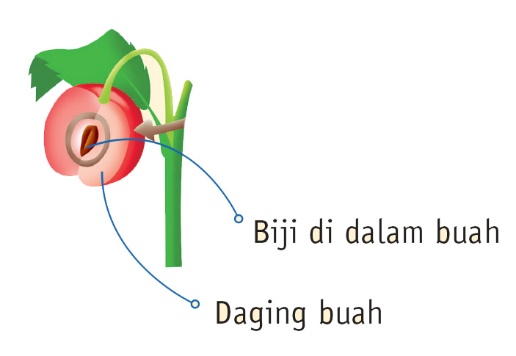 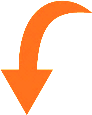 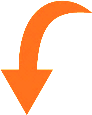 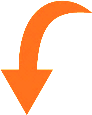 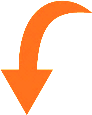 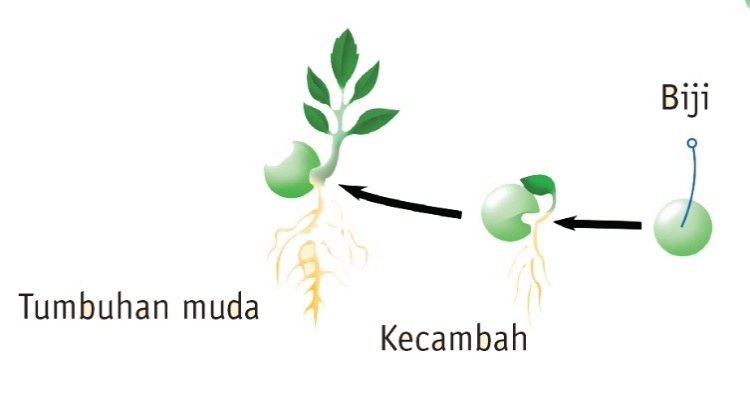 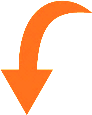 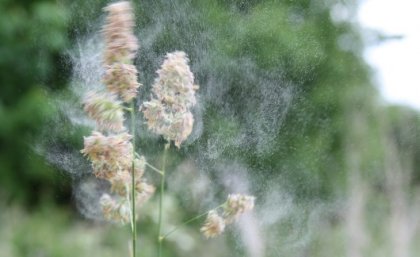 c. Perantara Penyerbukan
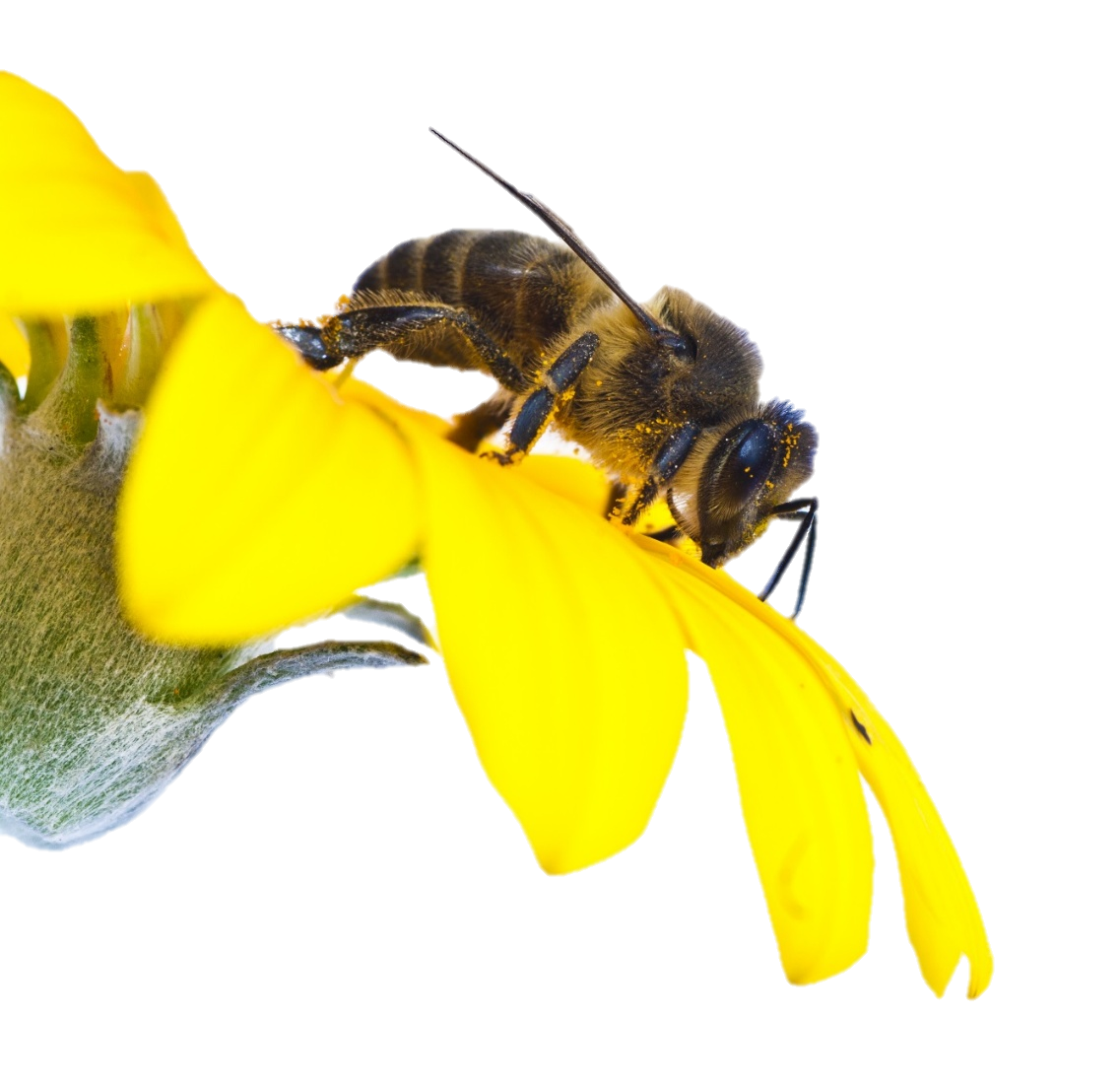 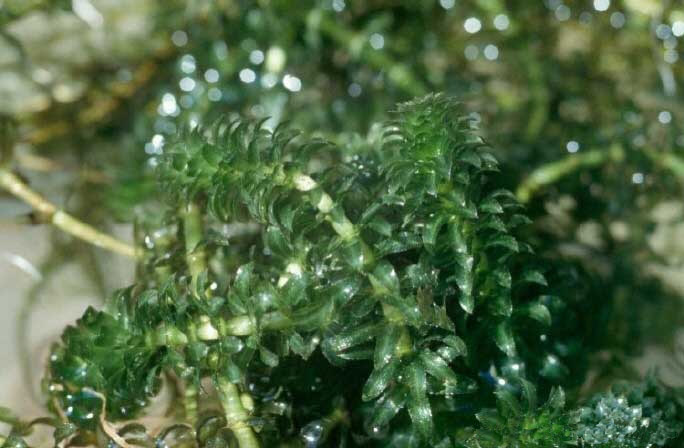 Angin
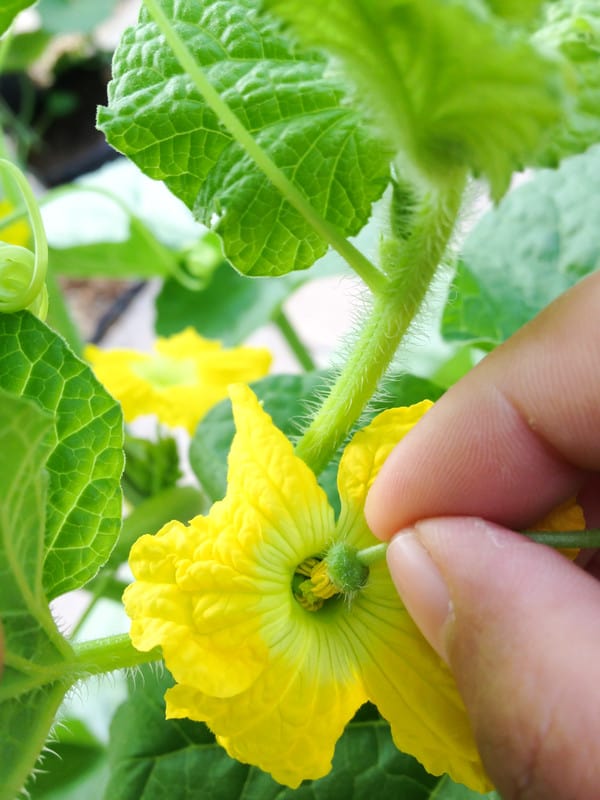 Air
Hewan
Manusia
d. Penyebaran Biji
Setelah terjadi penyerbukan, bakal biji akan berkembang menjadi biji yang berisi calon tumbuhan baru.
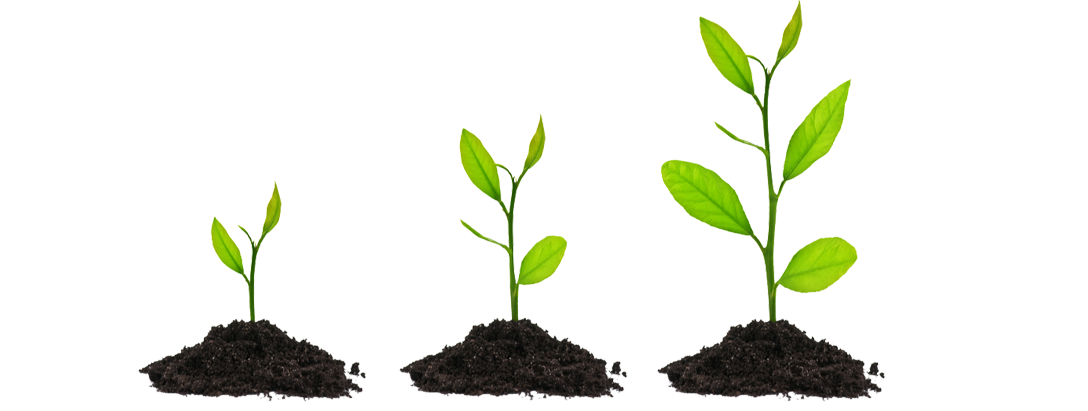 Biji yang “hinggap” di lingkungan yang tepat akan tumbuh menjadi tumbuhan baru.
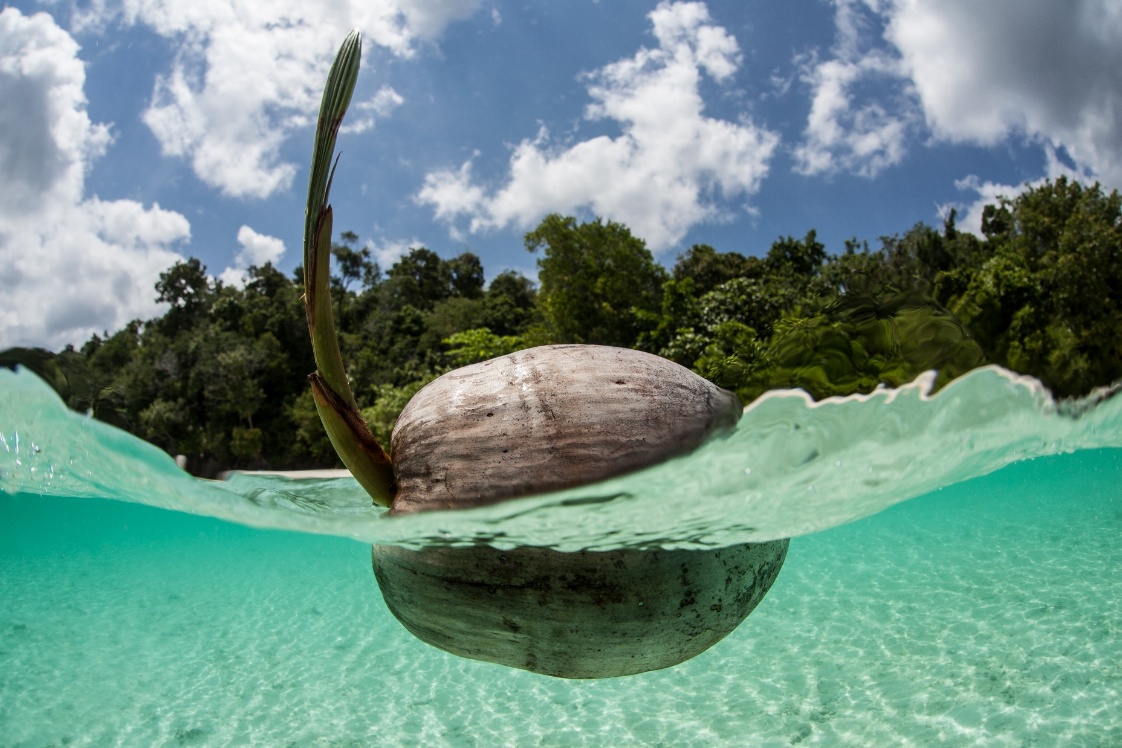 Macam-macam perantara dalam penyebaran biji:
Angin
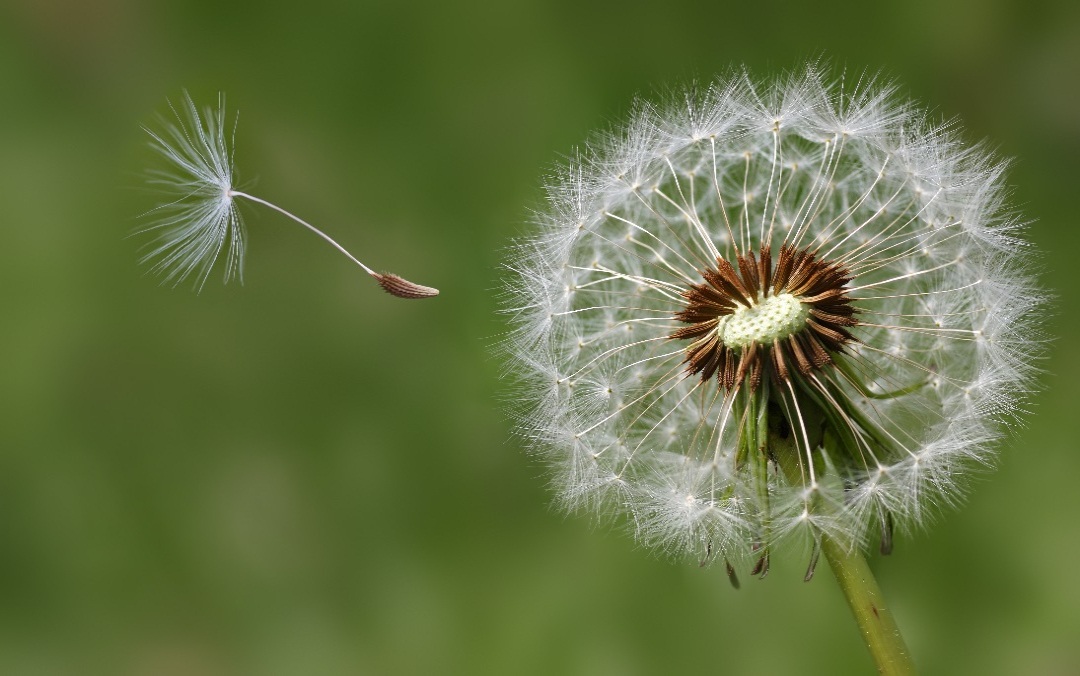 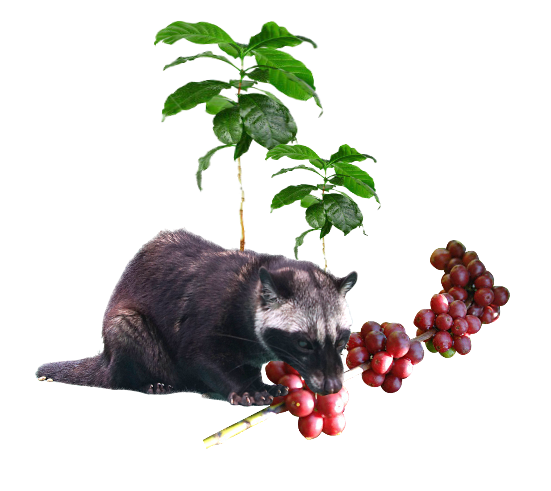 Air
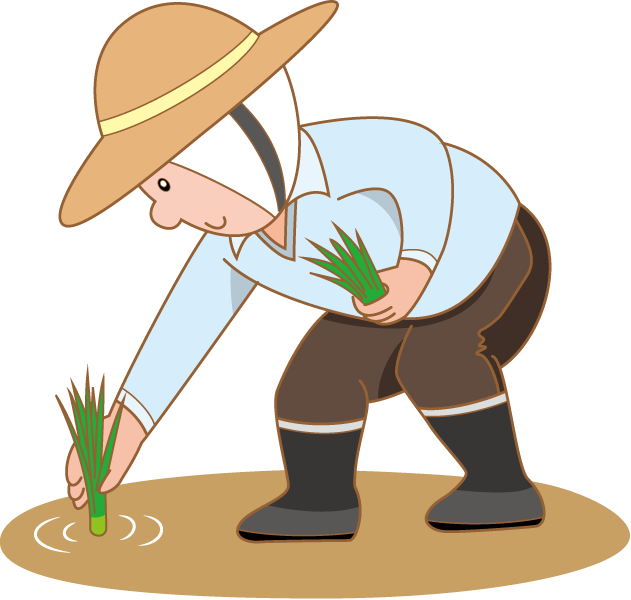 Manusia
Hewan
2. Perkembangbiakan Secara Vegetatif
1) Mencangkok
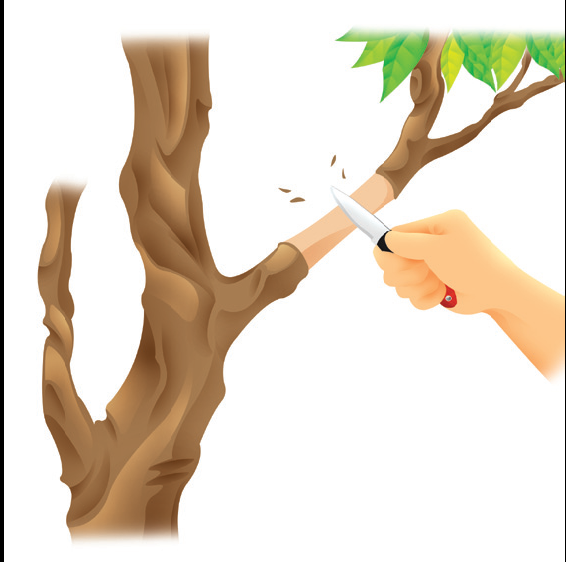 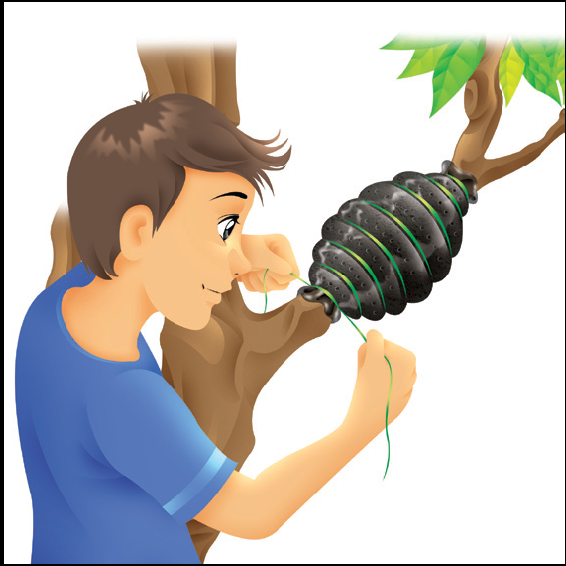 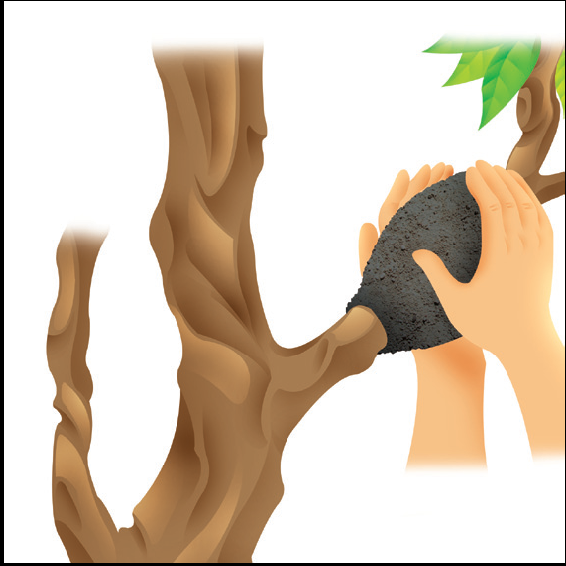 1
3
2
Dahan dibungkus dengan plastik dan diberi lubang-lubang kecil.
Dahan yang bersih ditutup dengan tanah
humus.
Dahan dikupas sampai terlihat bagian putihnya.
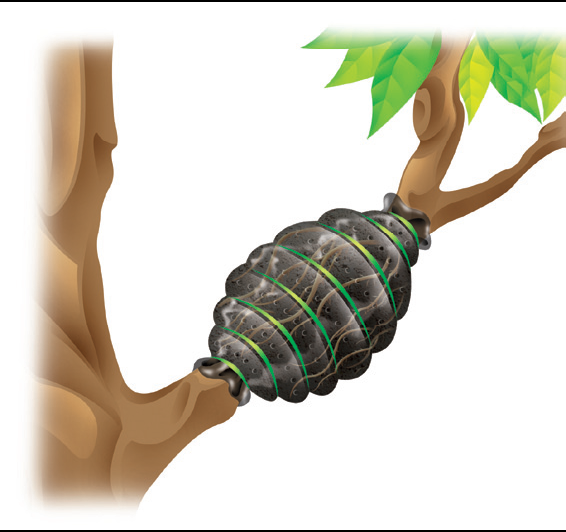 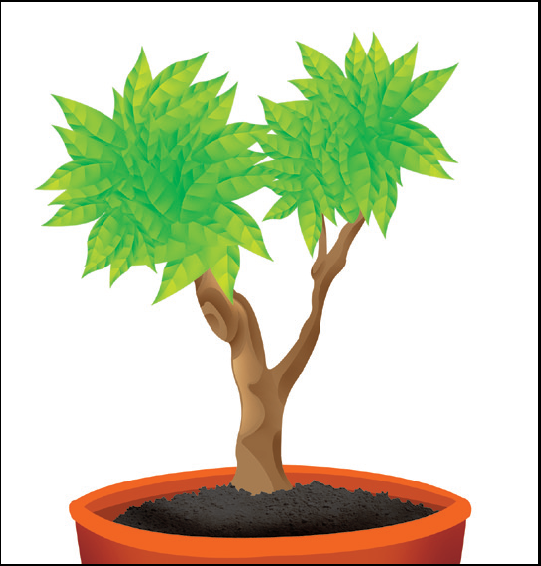 5
4
Dahan dipotong dan dipindahkan 
ke pot atau 
di tanah.
Setelah beberapa hari, akar akan muncul di dahan yang ditutup plastik tersebut.
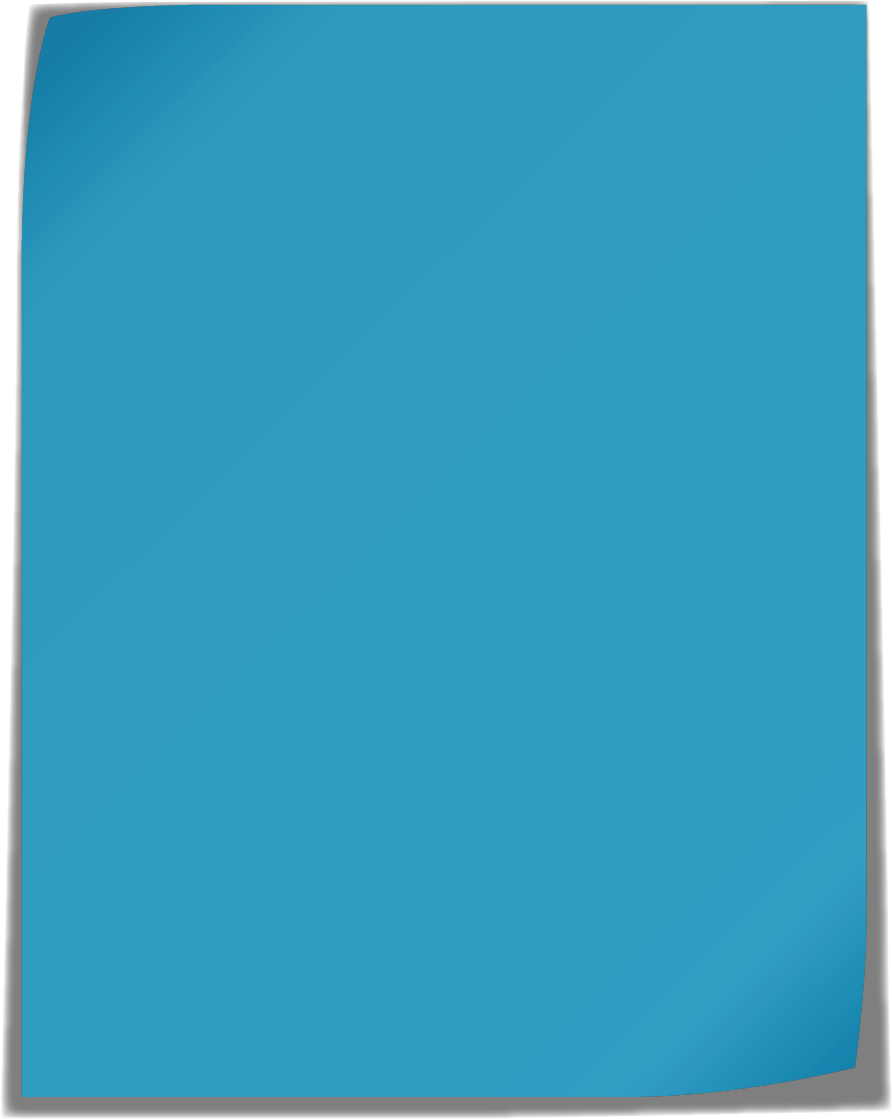 KELEBIHAN
KEKURANGAN
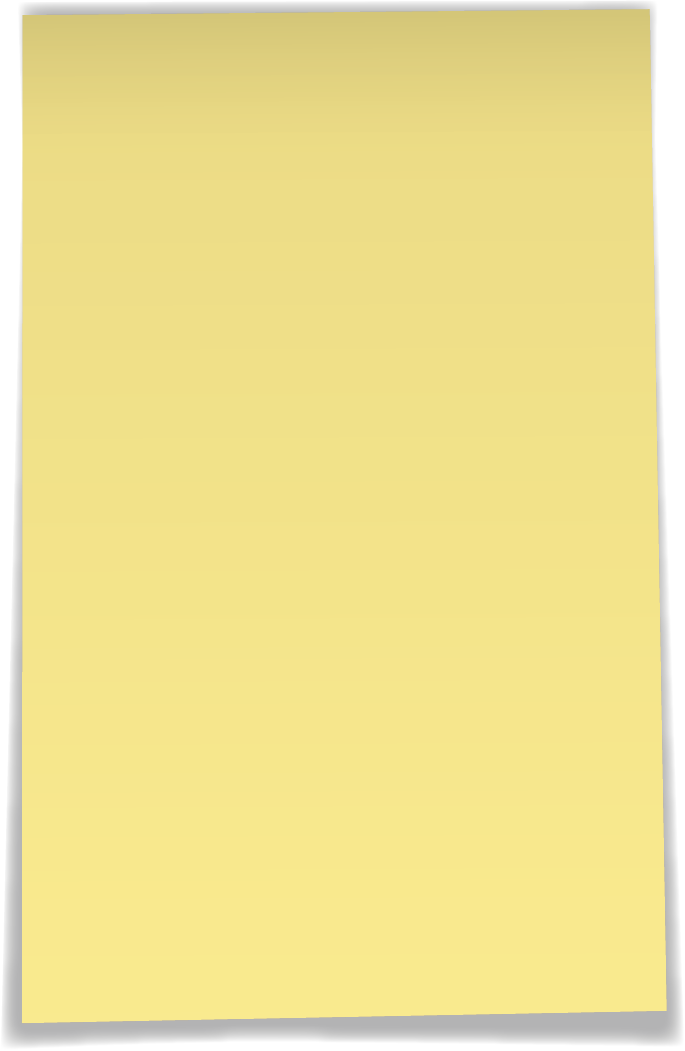 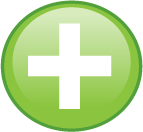 Berbuah lebih cepat dibandingkan jika ditanam dari biji

Memiliki sifat yang sama dengan induknya
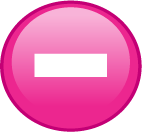 Akar tanaman kurang kuat

Umur tanaman lebih pendek.
v
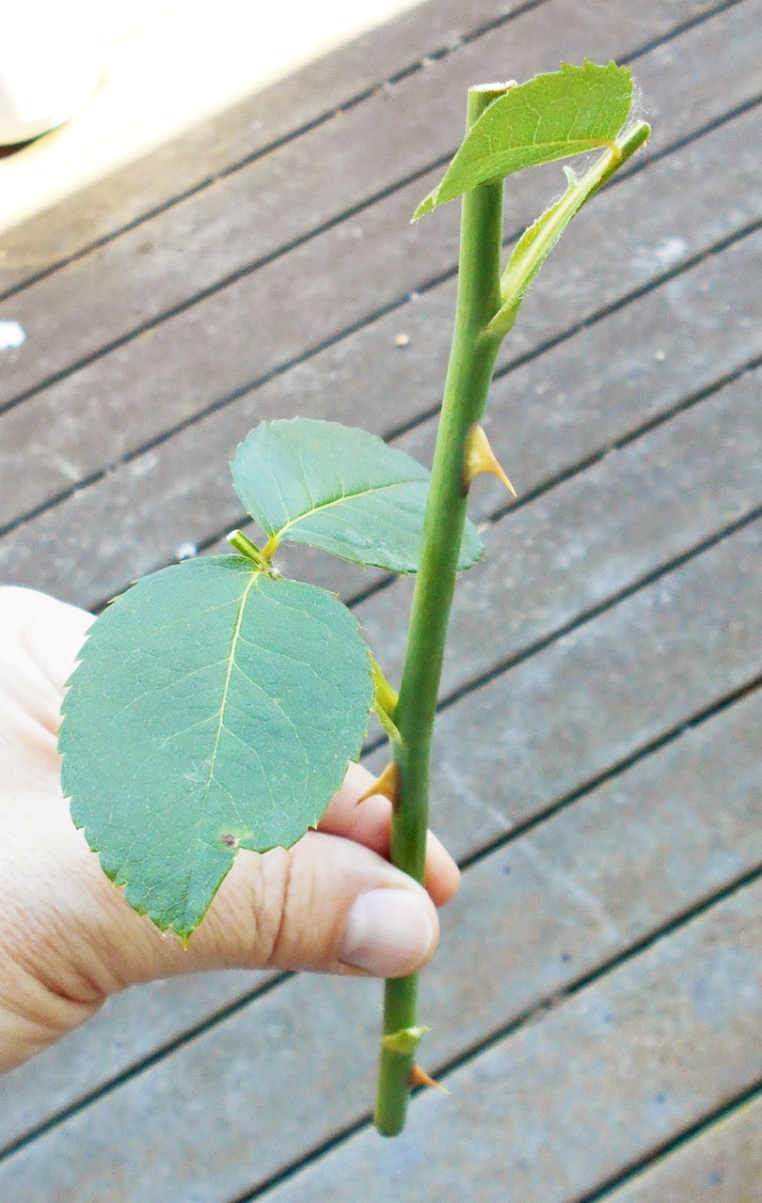 2) Setek
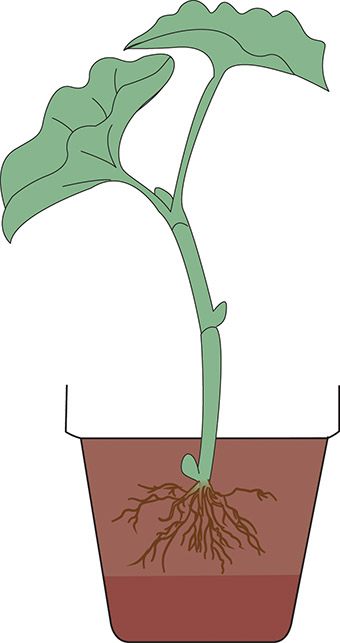 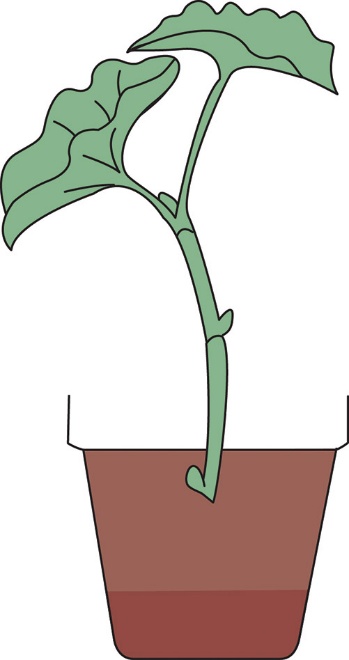 v
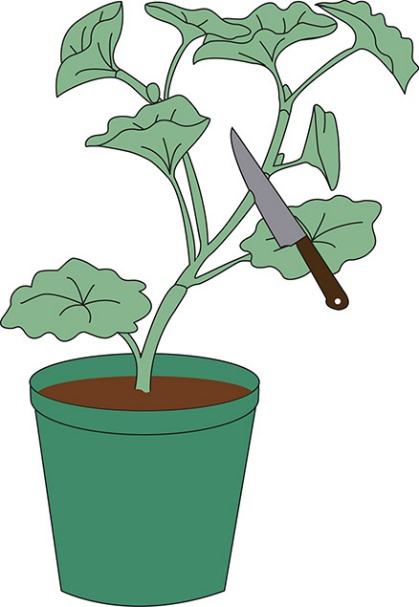 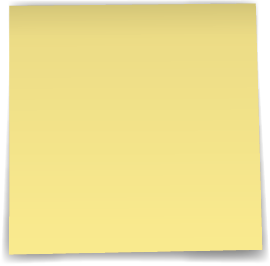 Syarat utama tumbuhan
yang dapat disetek adalah masih memiliki mata tunas
dari bagian tumbuhan.
1
2
3
Dahan dipotong dan dipindahkan ke pot atau di tanah.
Tanam hasil potongan tersebut di tanah yang subur.
Akar akan muncul dari batang dan tumbuh menjadi tumbuhan baru.
3) Sambung
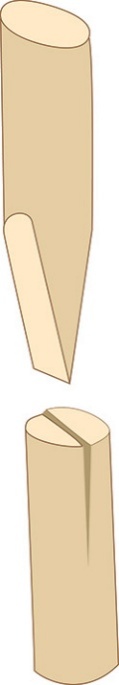 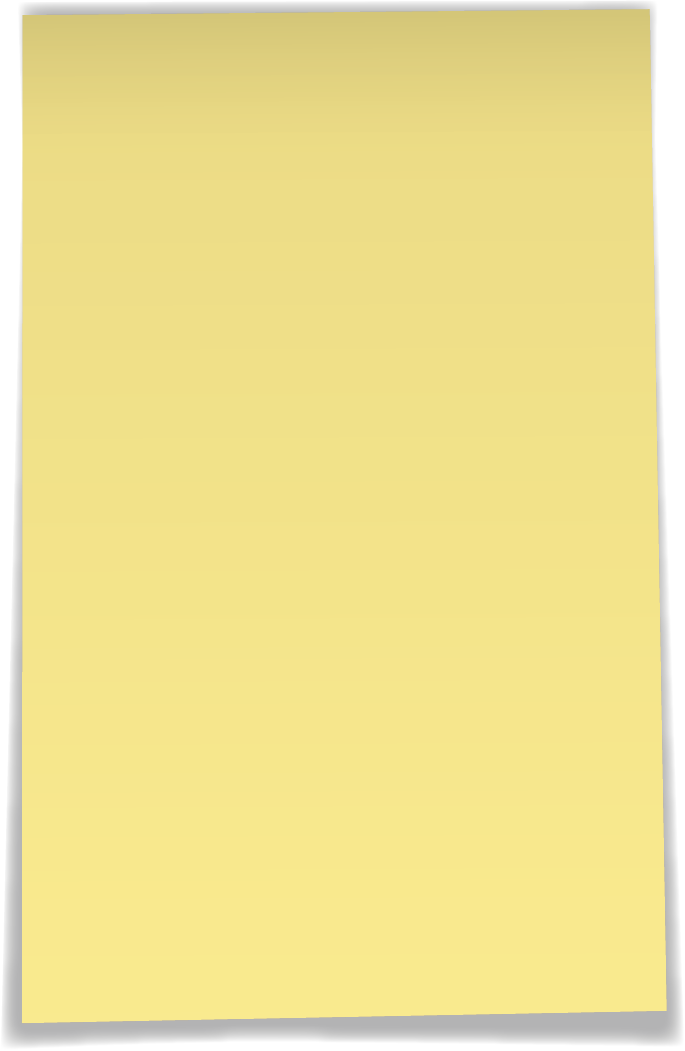 Sambungkan kedua batang tanaman, lalu ikatlah dengan plastik.
TUJUAN:
Menggabungkan sifat-sifat unggul dari dua tanaman sehingga diperoleh tanaman yang memiliki sifat-sifat unggul.
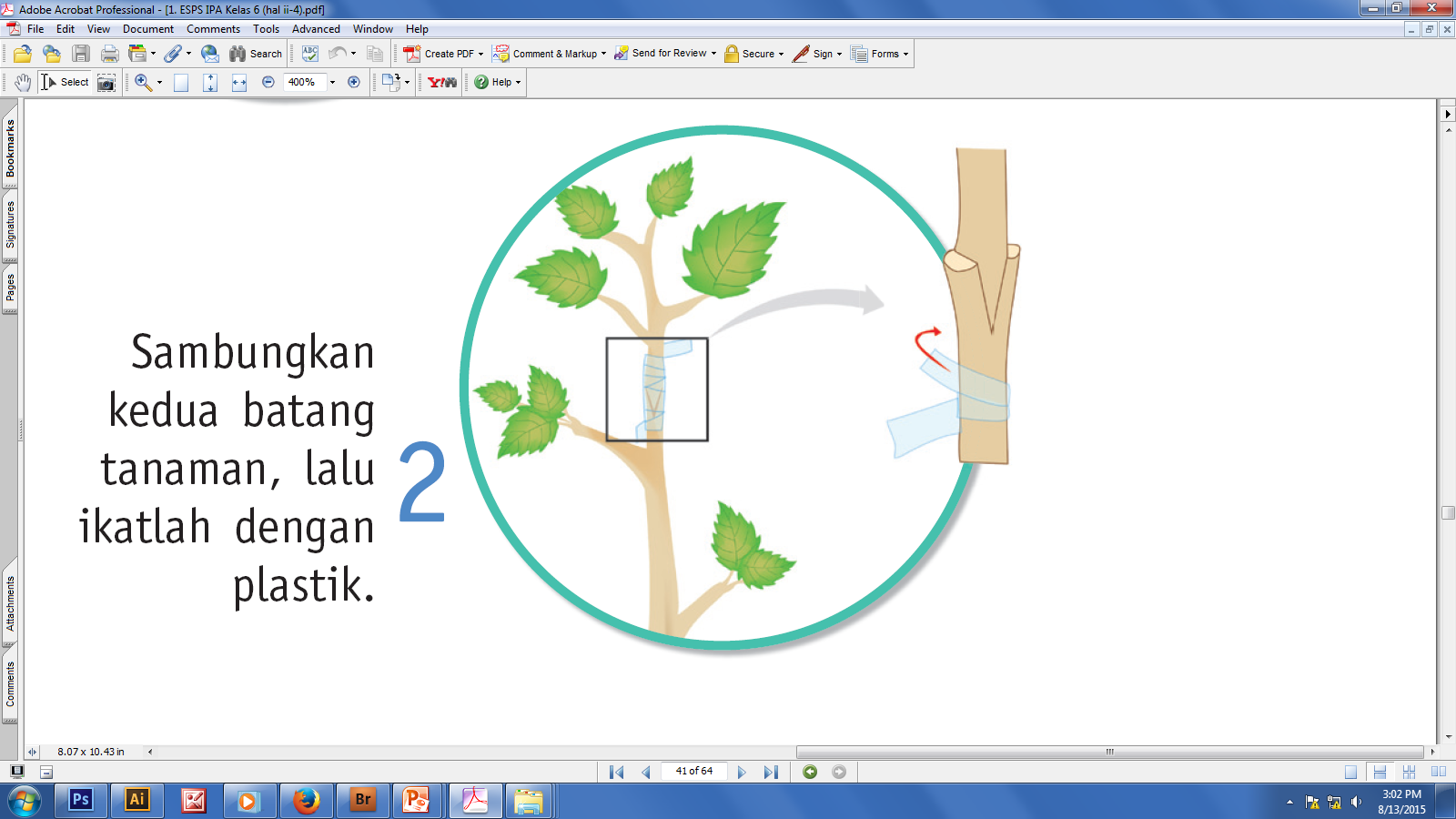 Potonglah batang tanaman berbentuk huruf V untuk batang bawah. Potonglah batang tanaman berbentuk huruf V terbalik untuk batang atas.
2
1